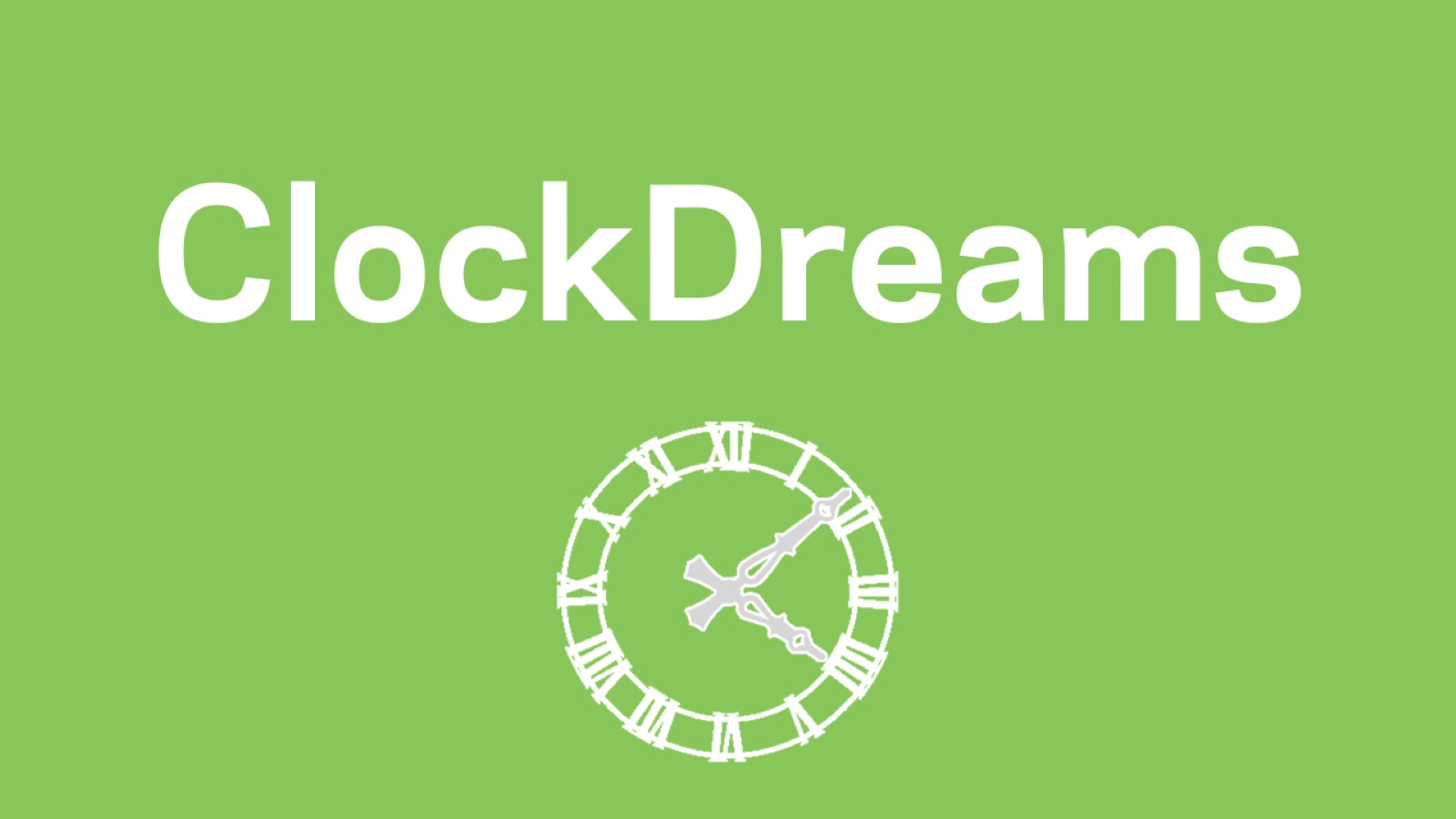 ClockDreams
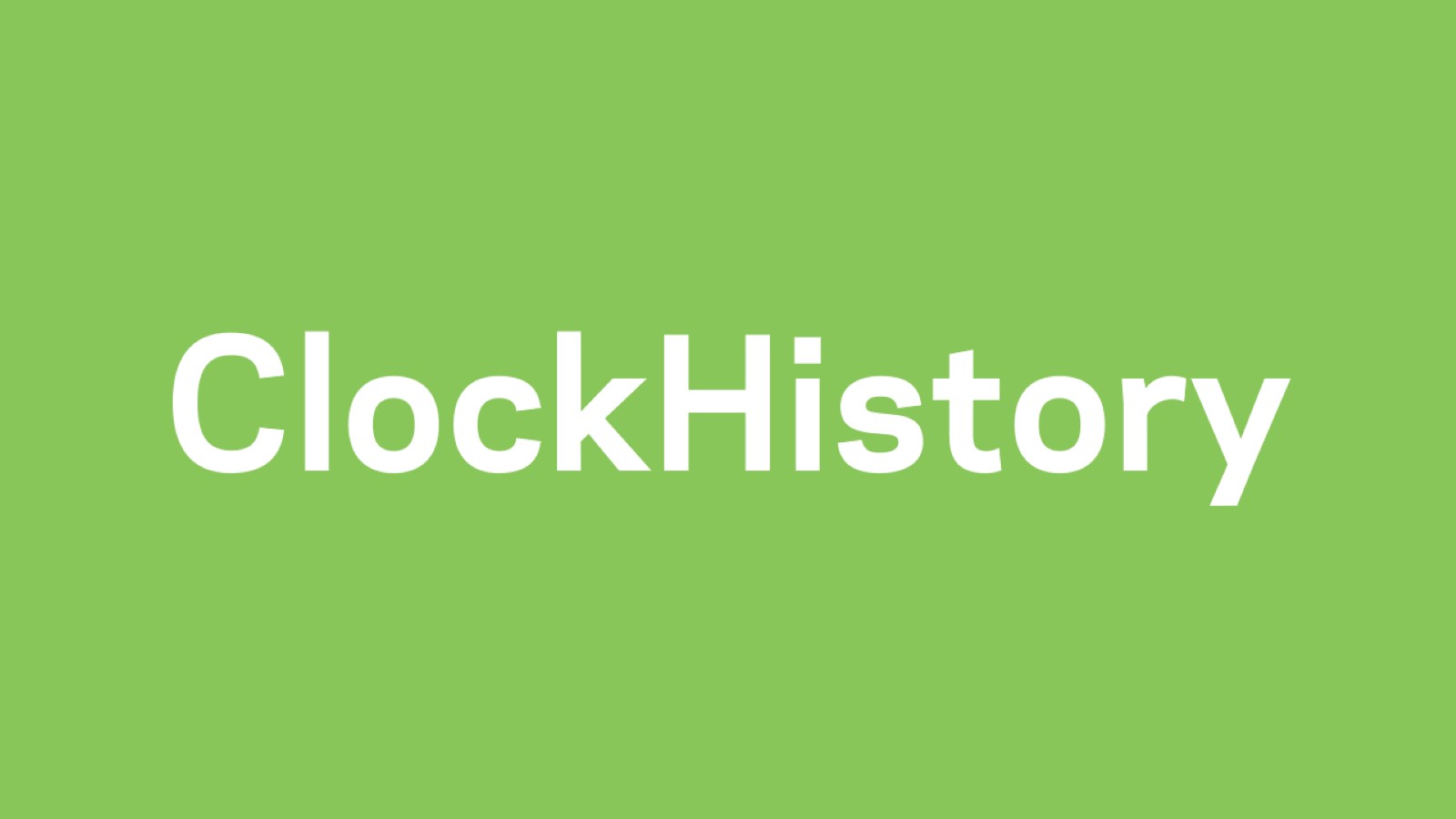 ClockHistory
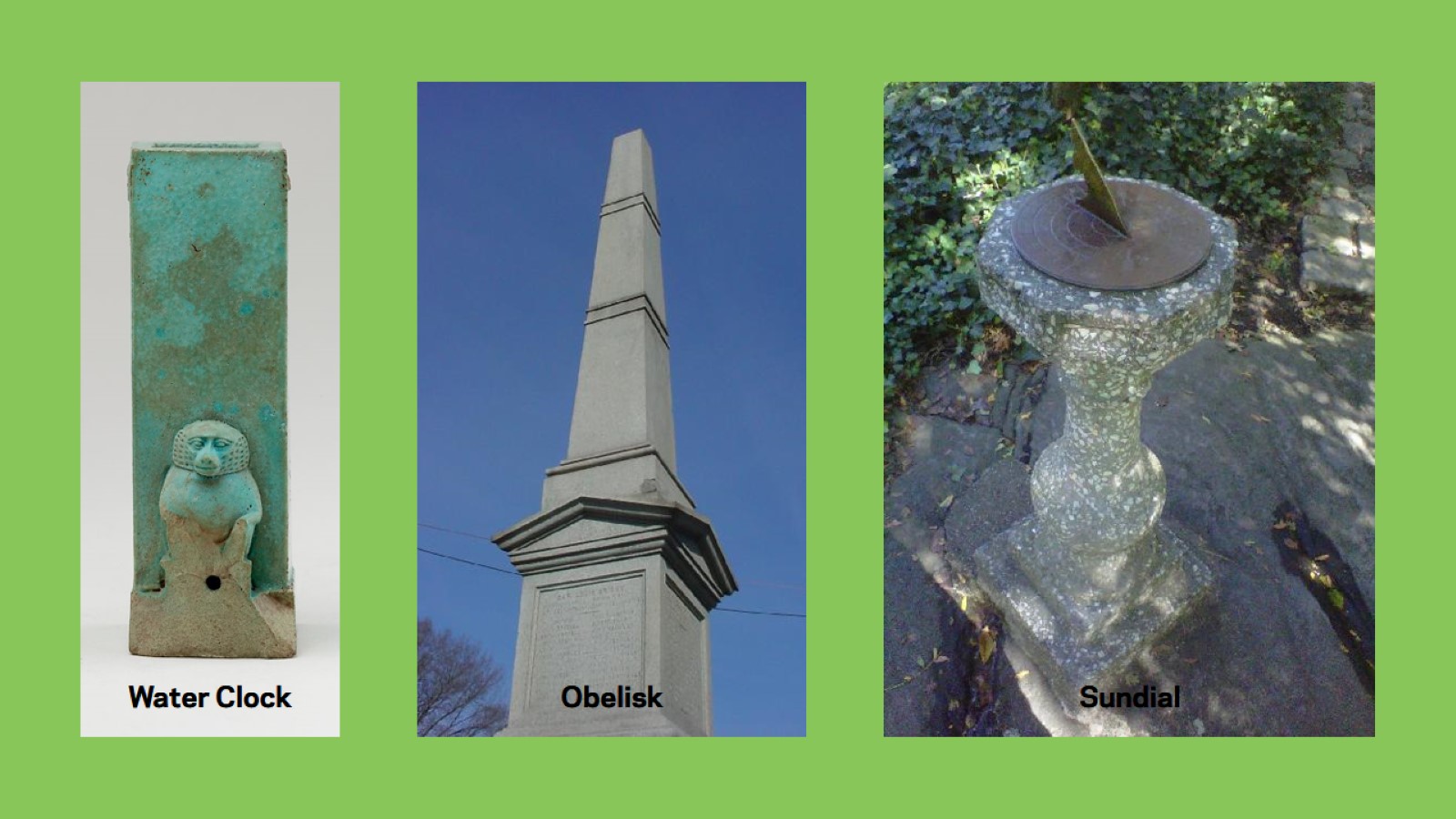 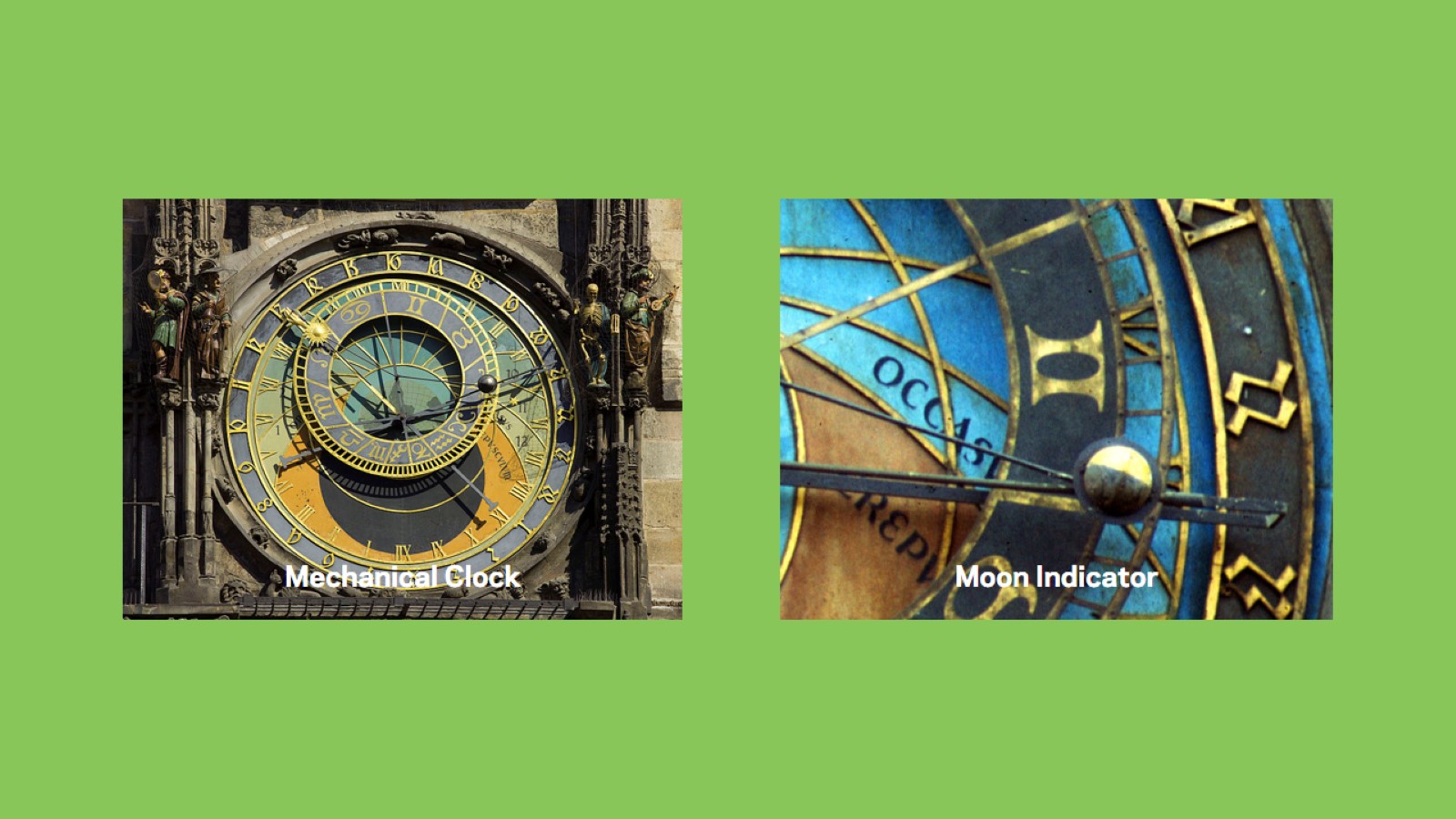 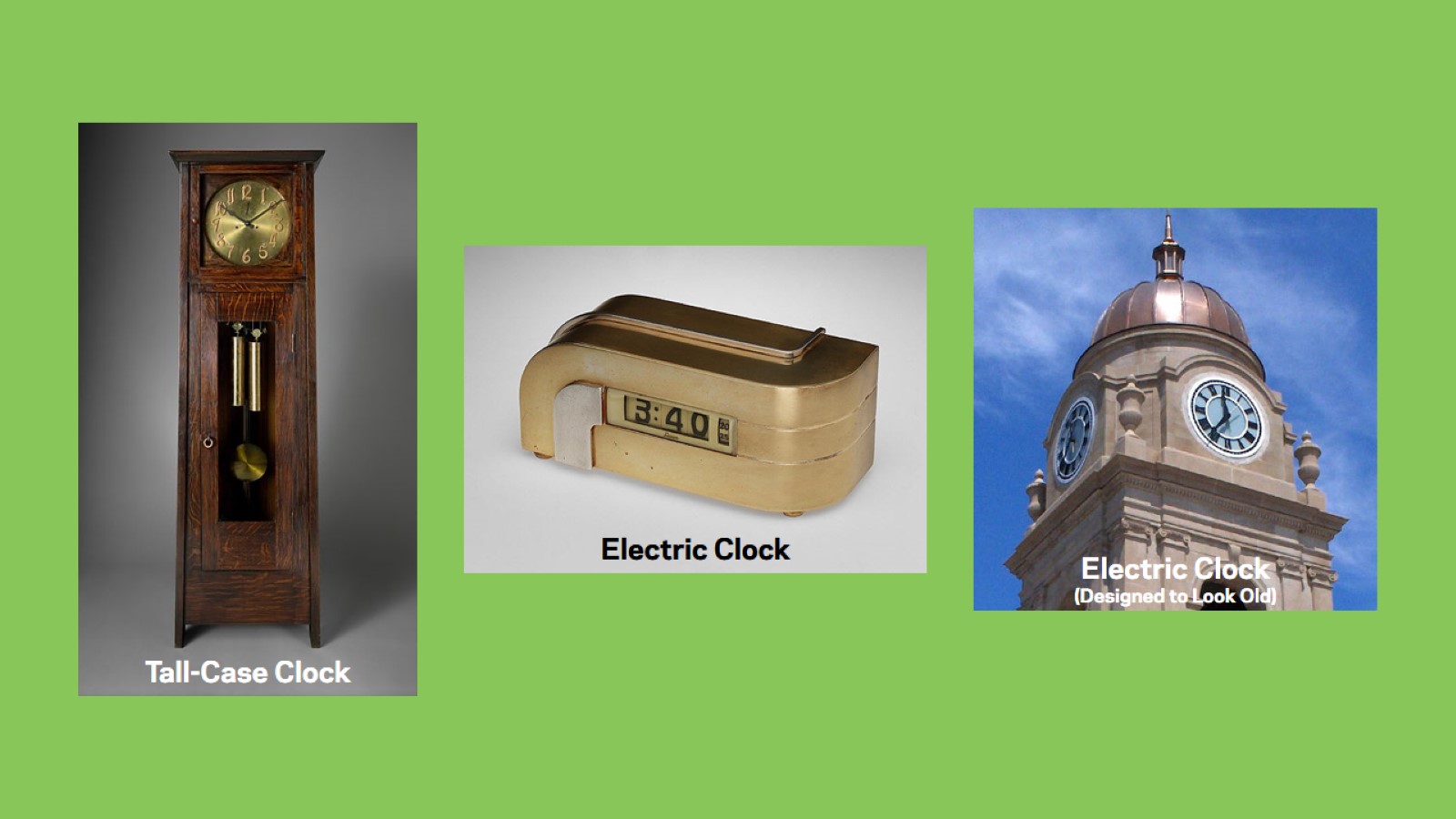 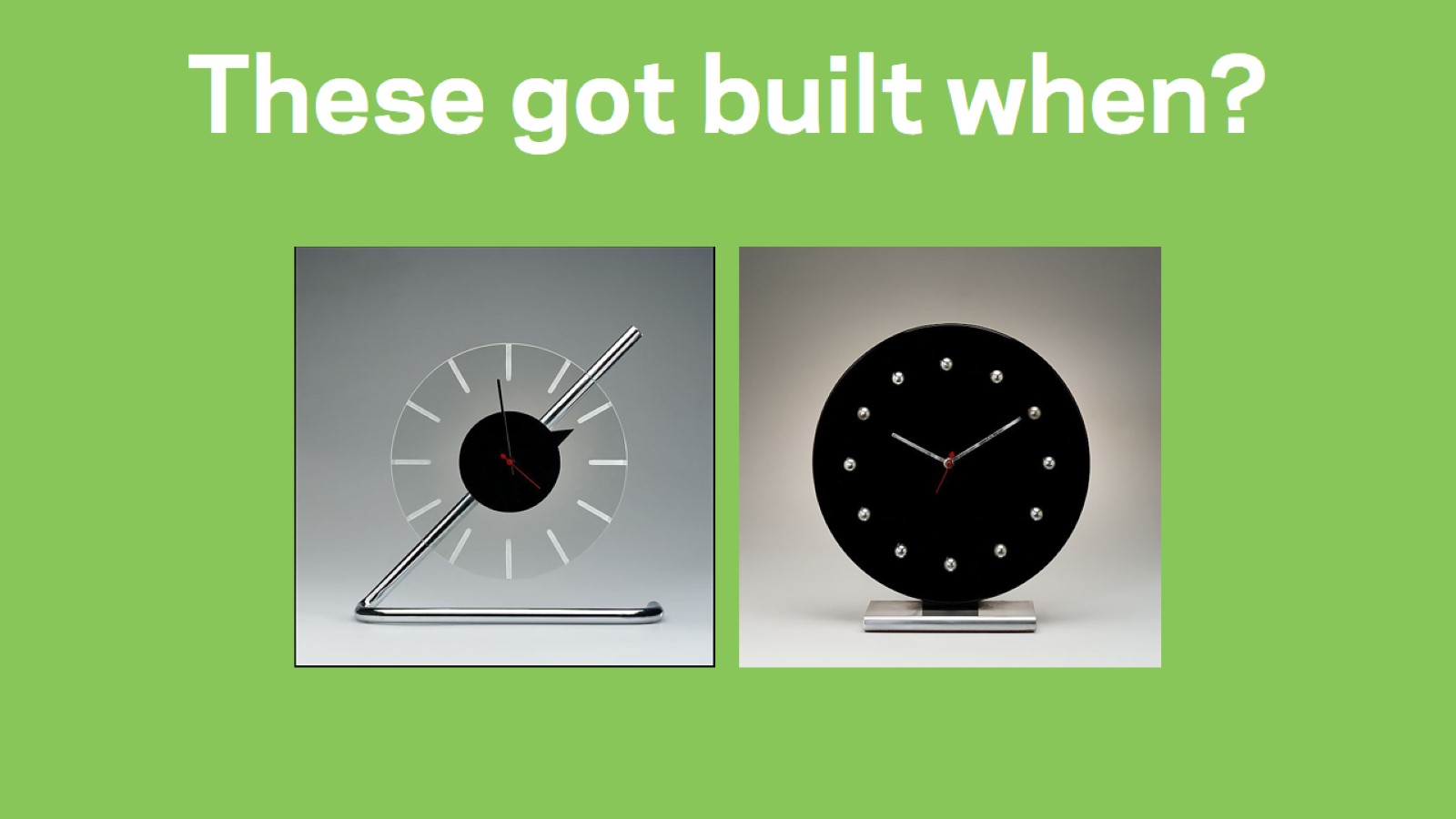 These got built when?
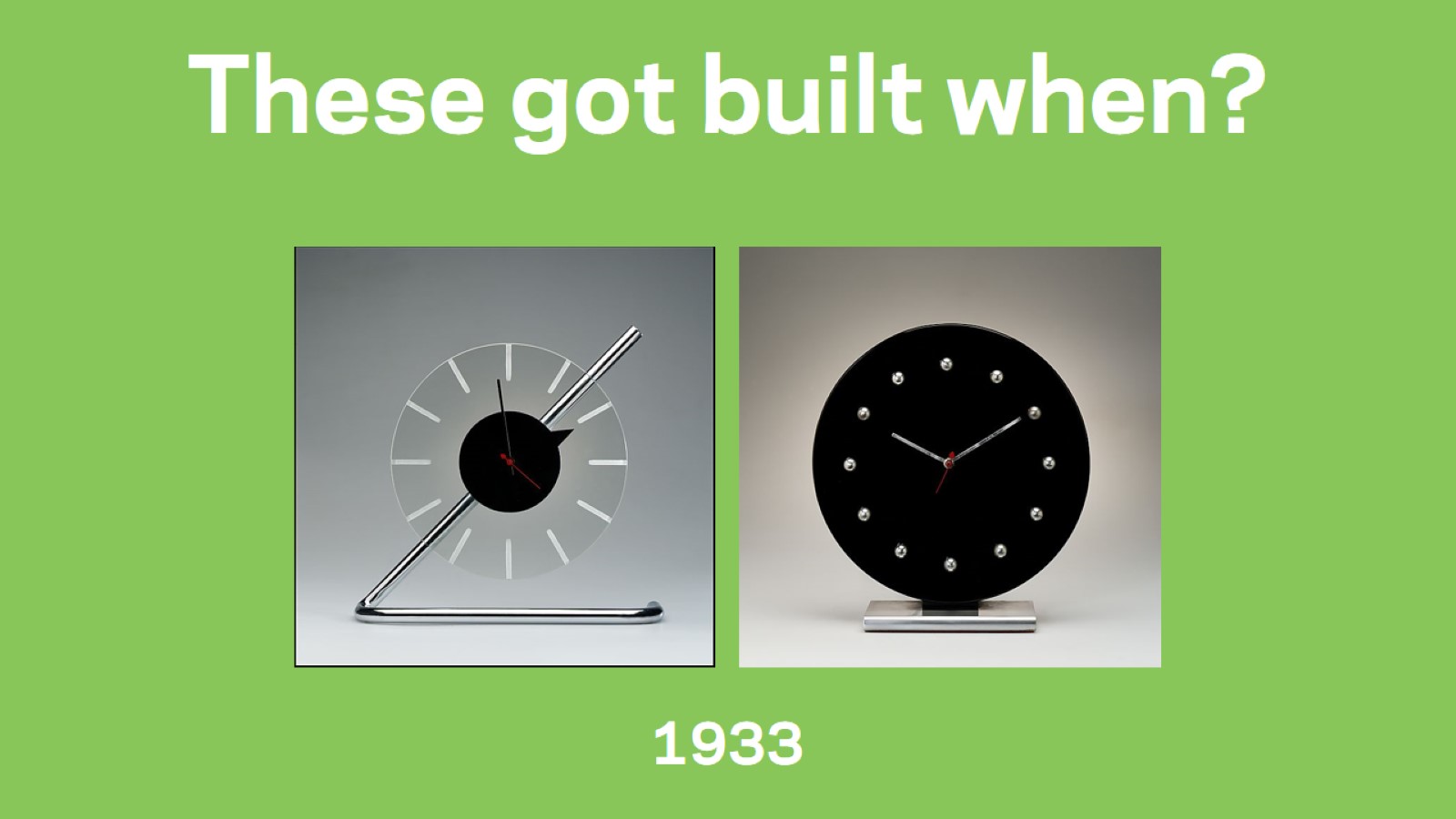 These got built when?
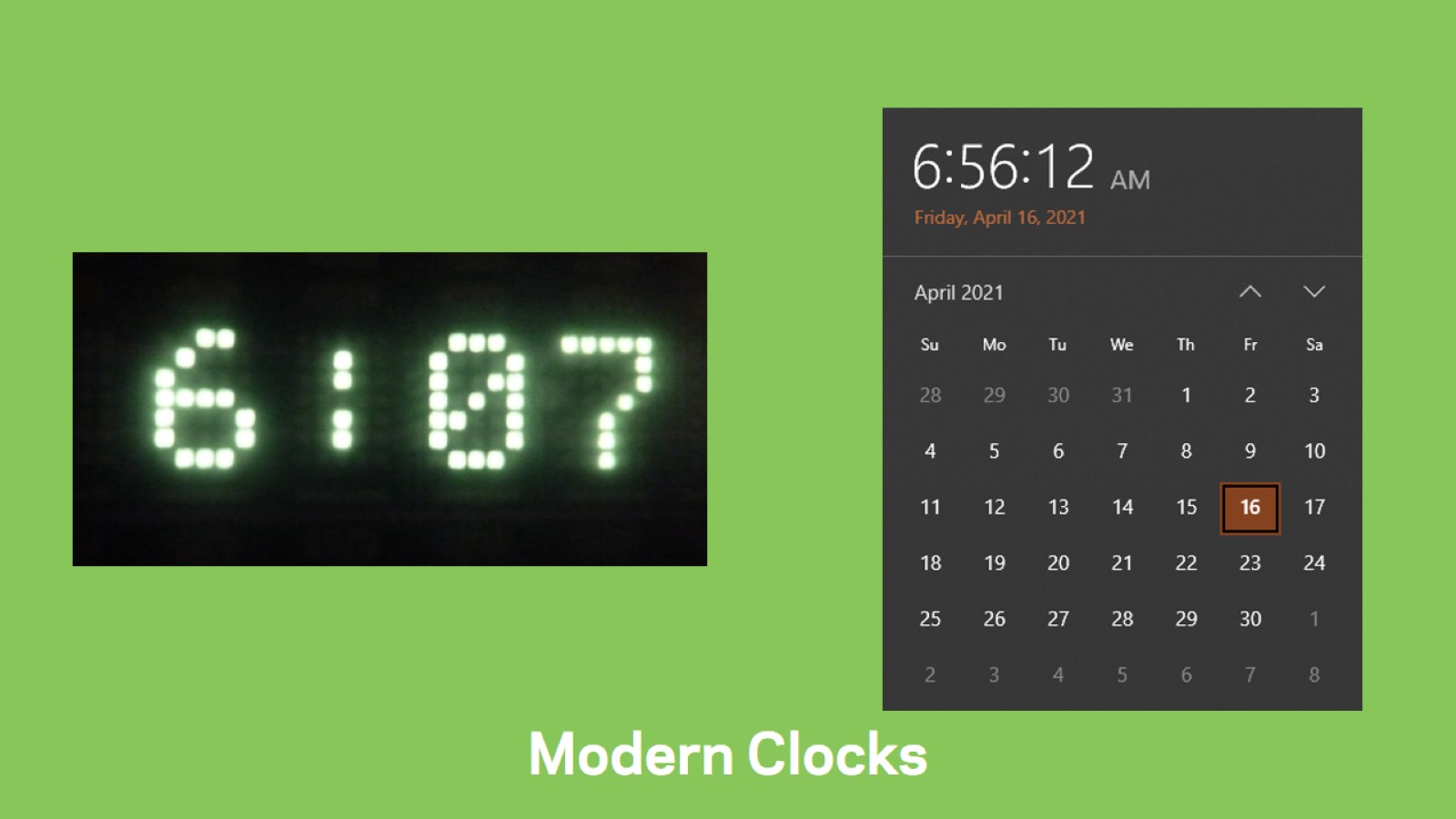 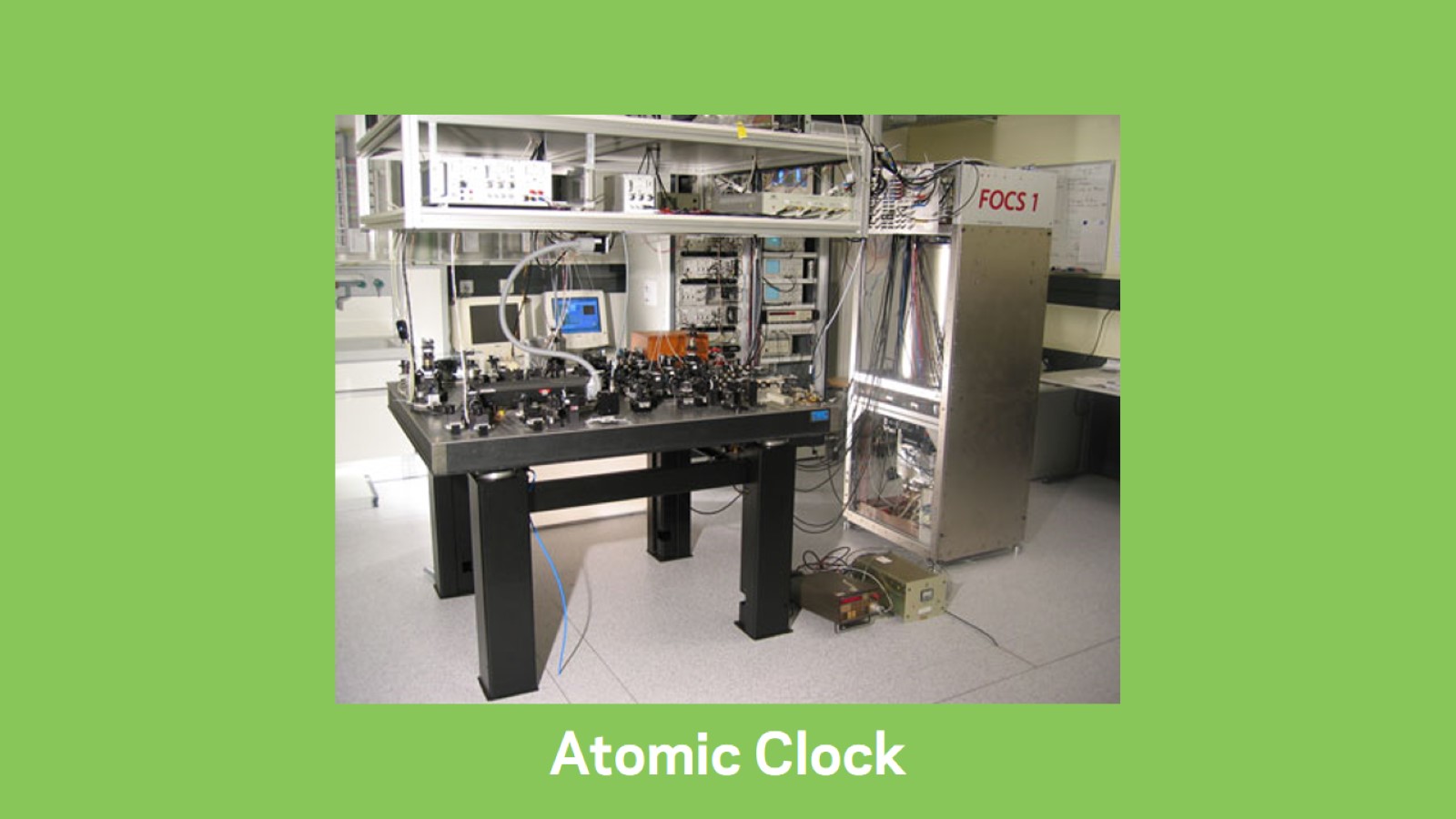 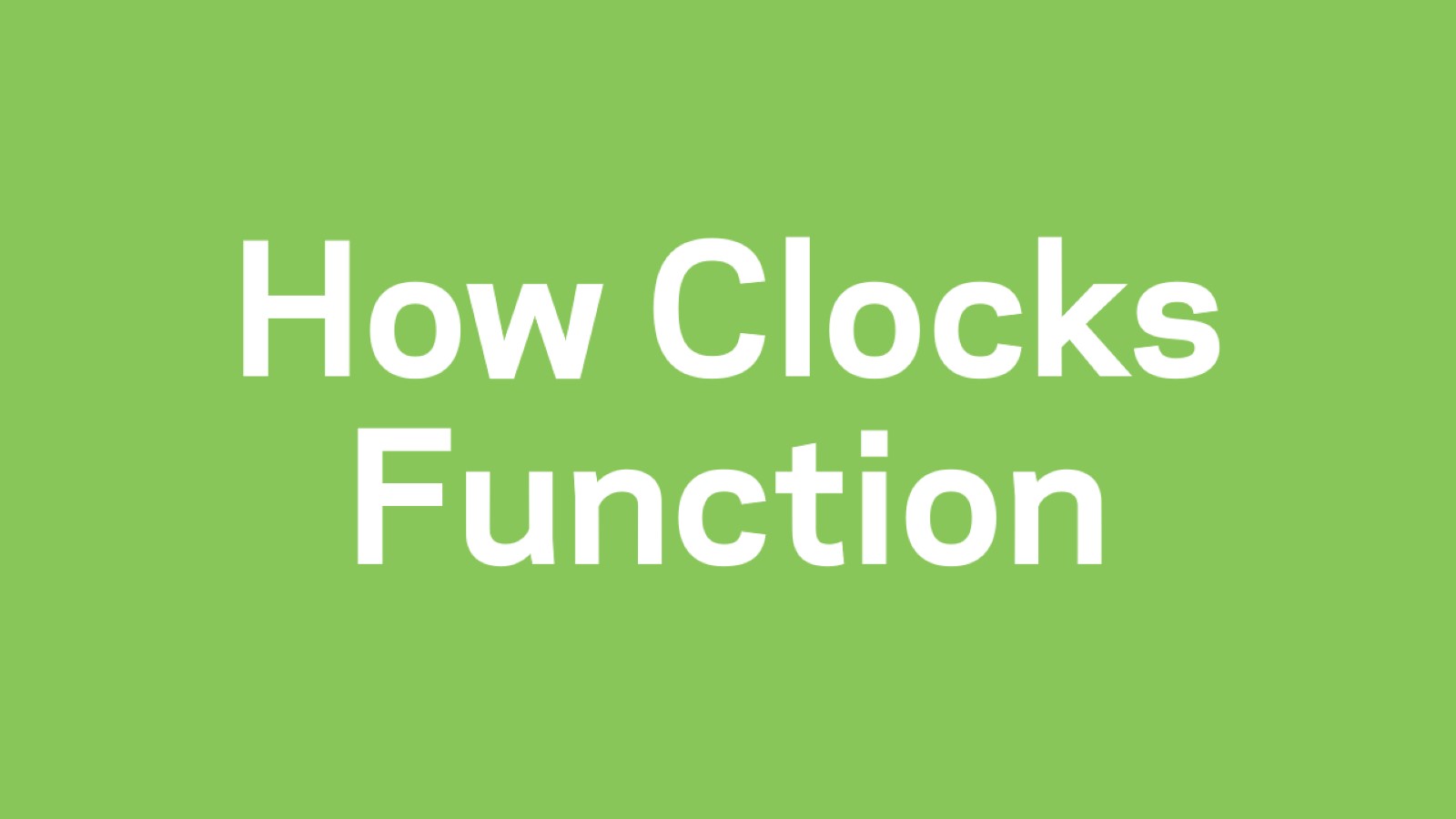 How ClocksFunction
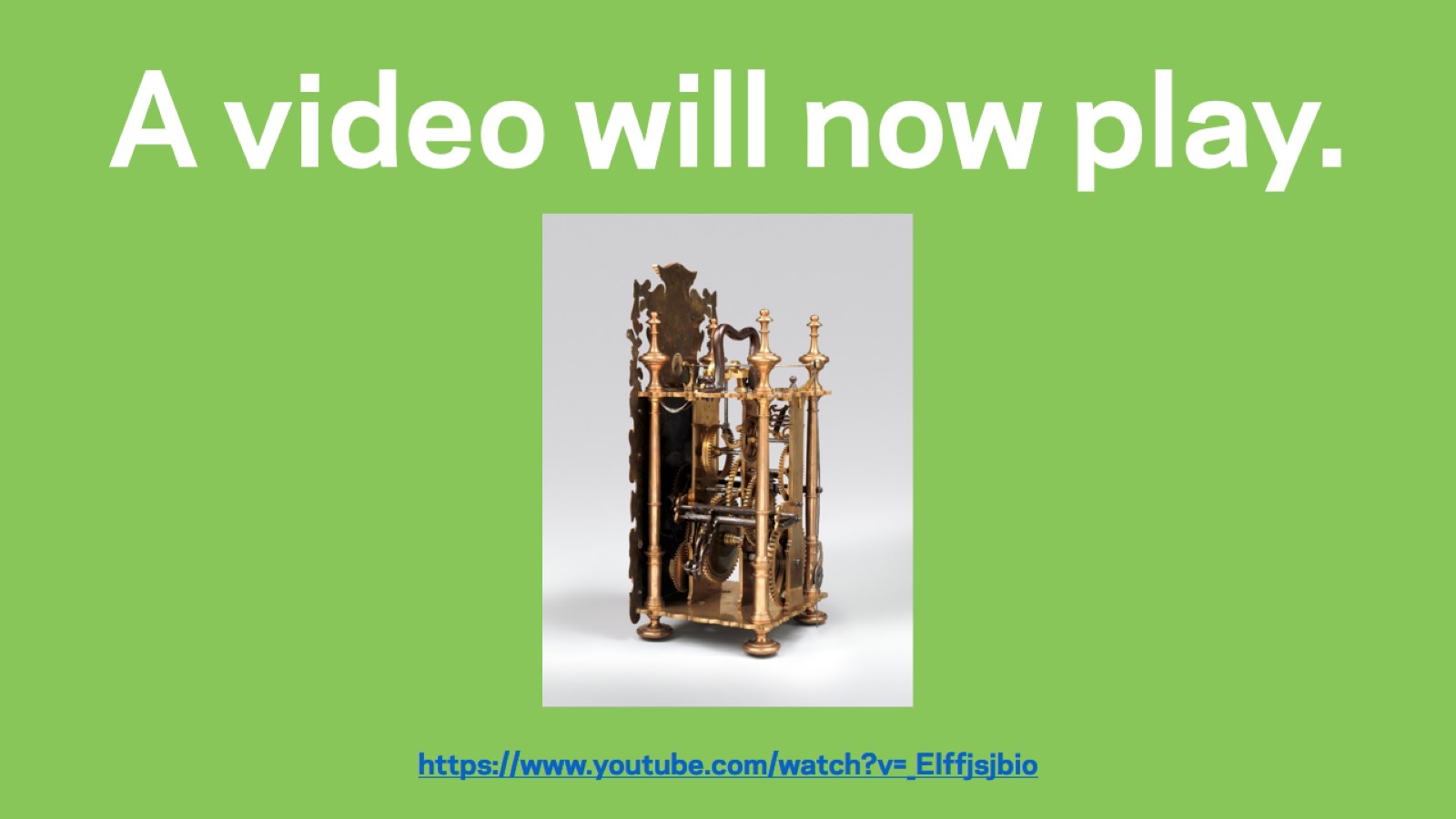 A video will now play.
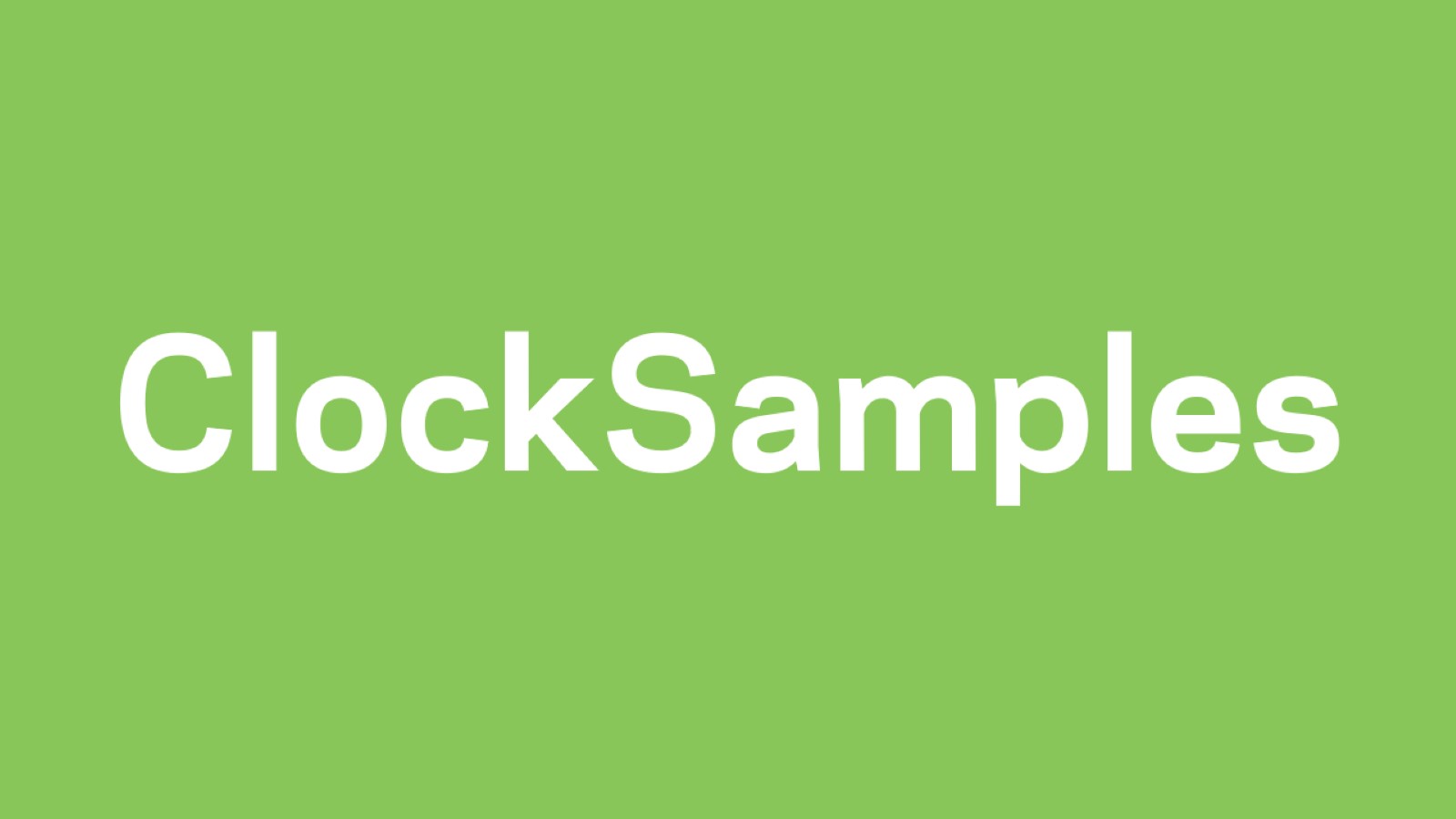 ClockSamples
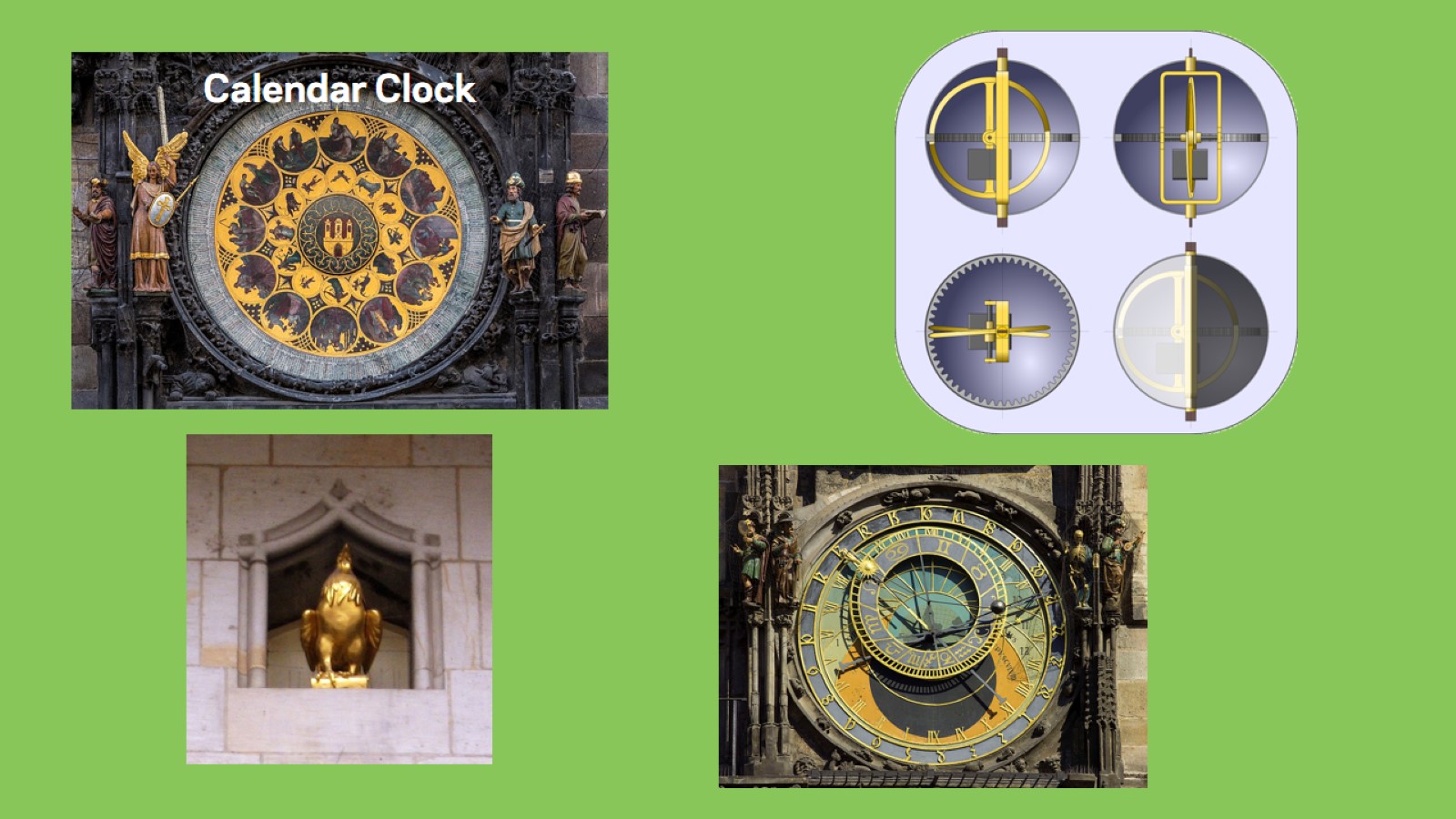 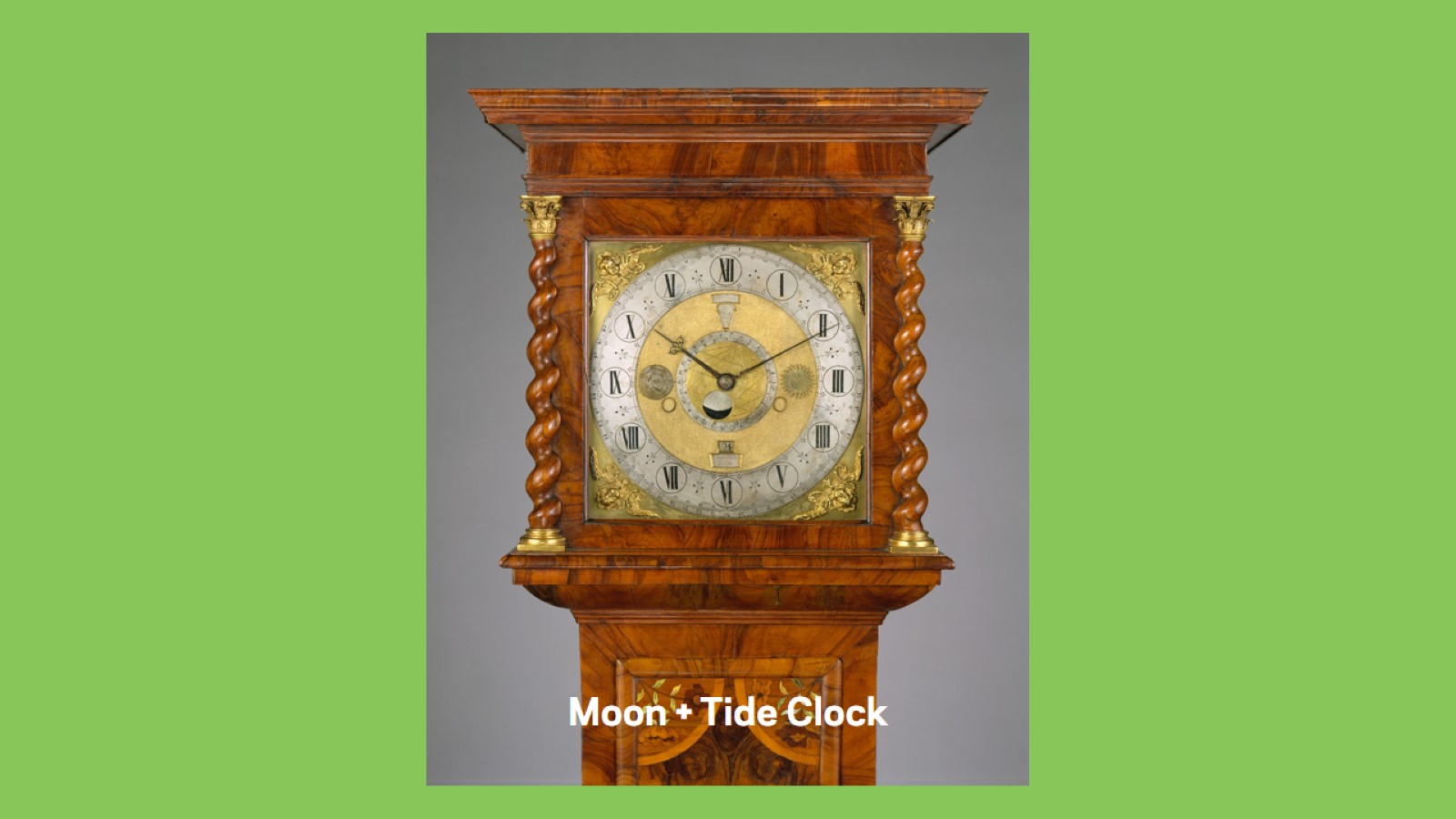 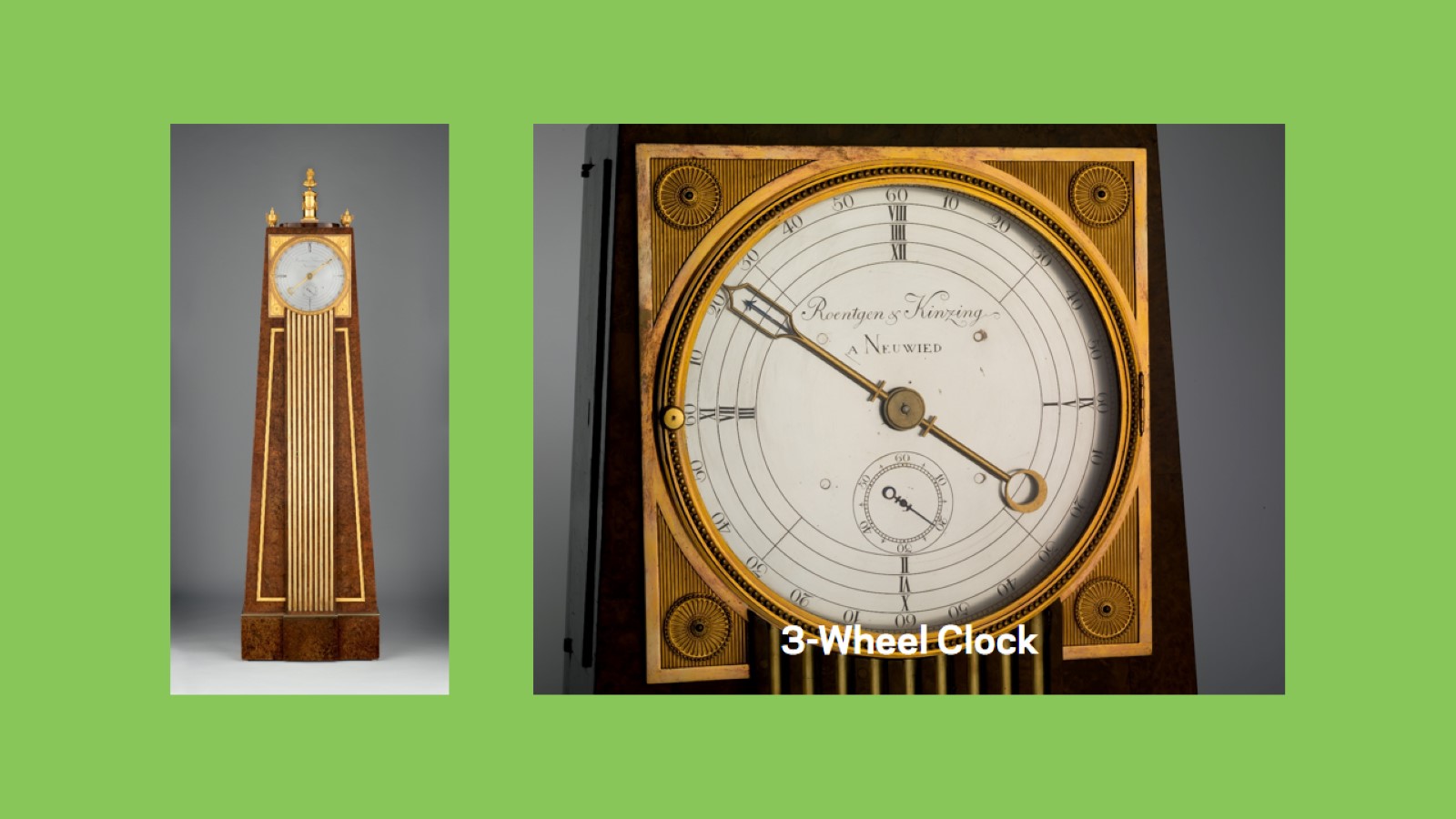 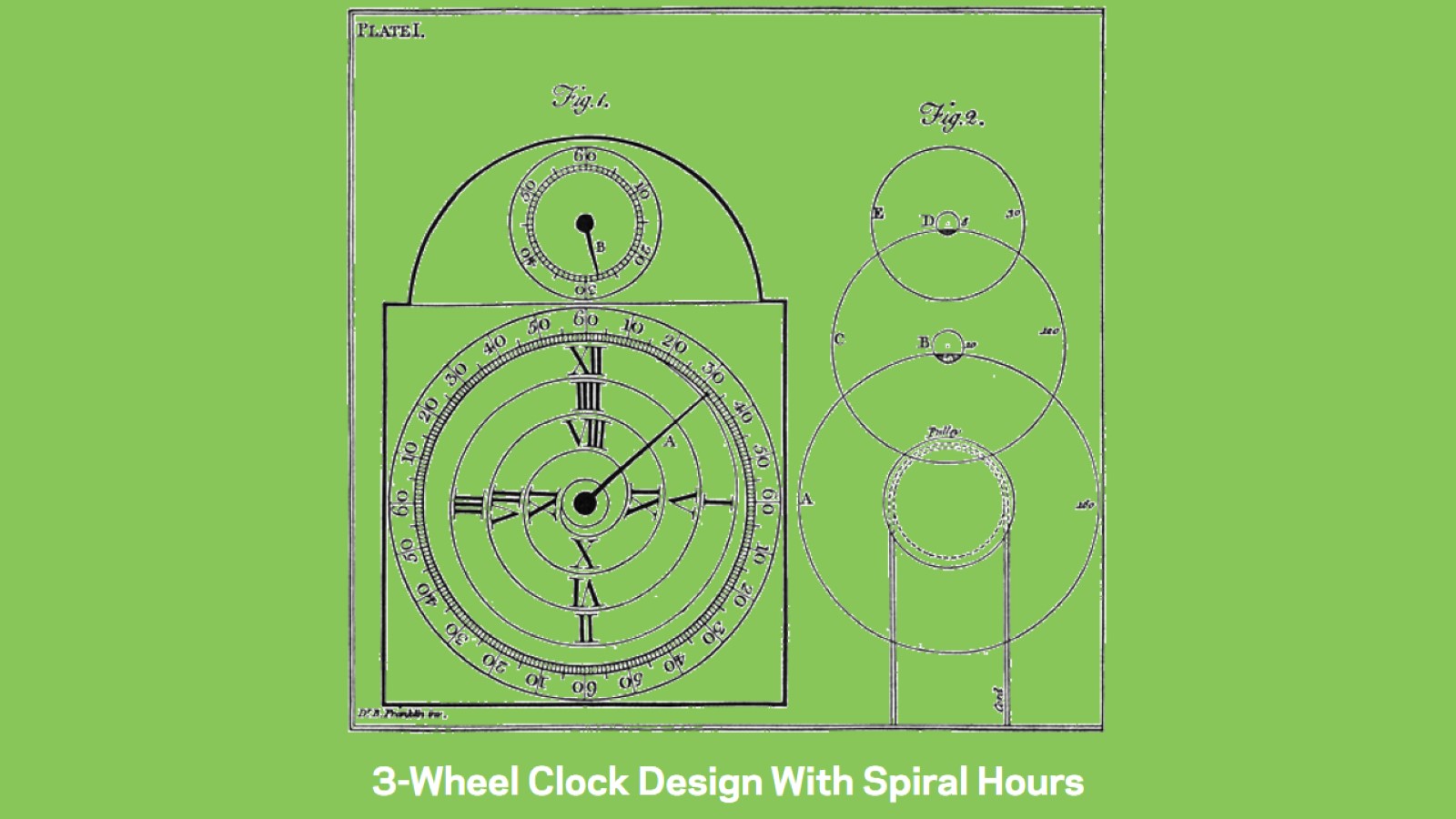 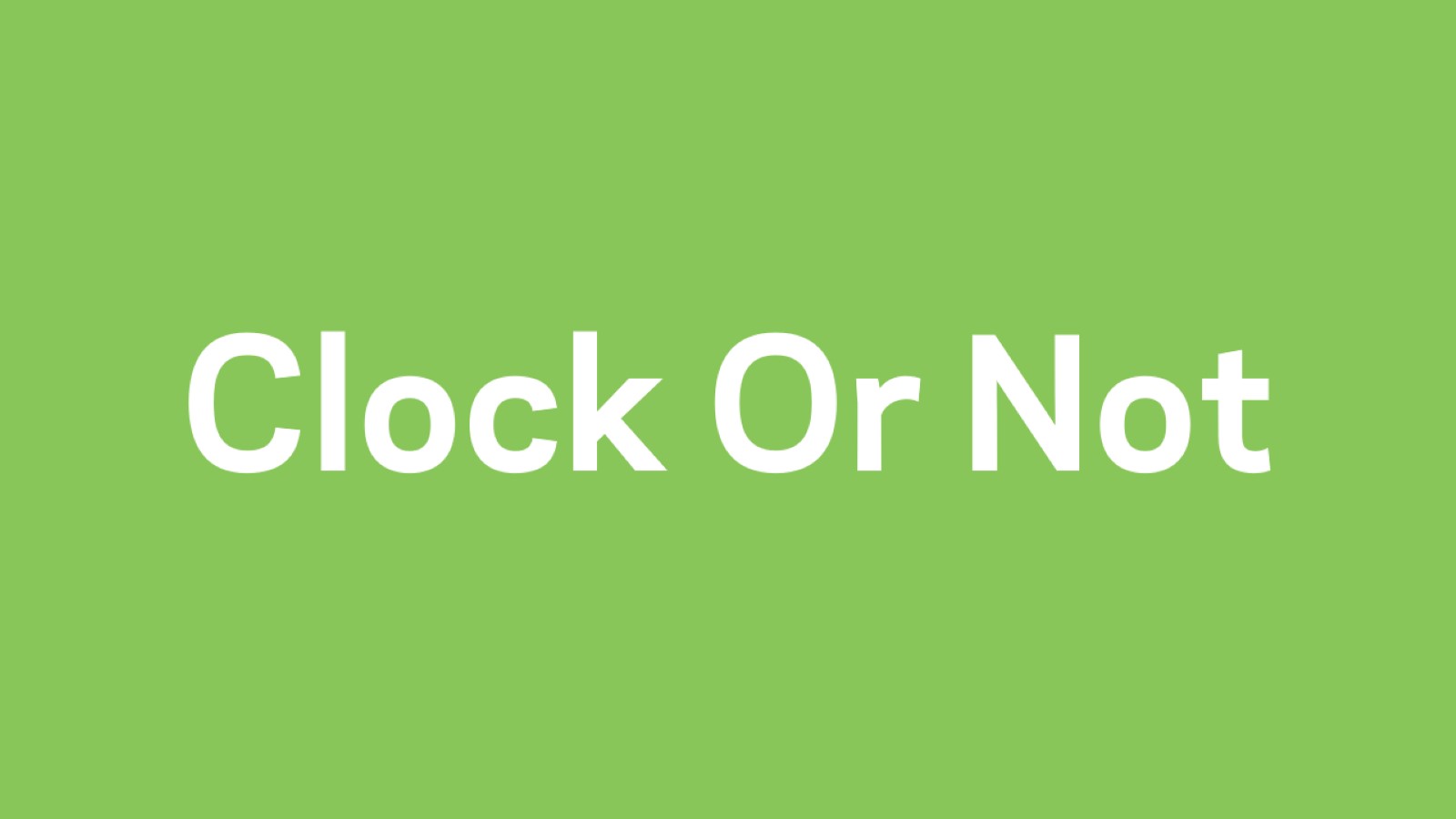 Clock Or Not
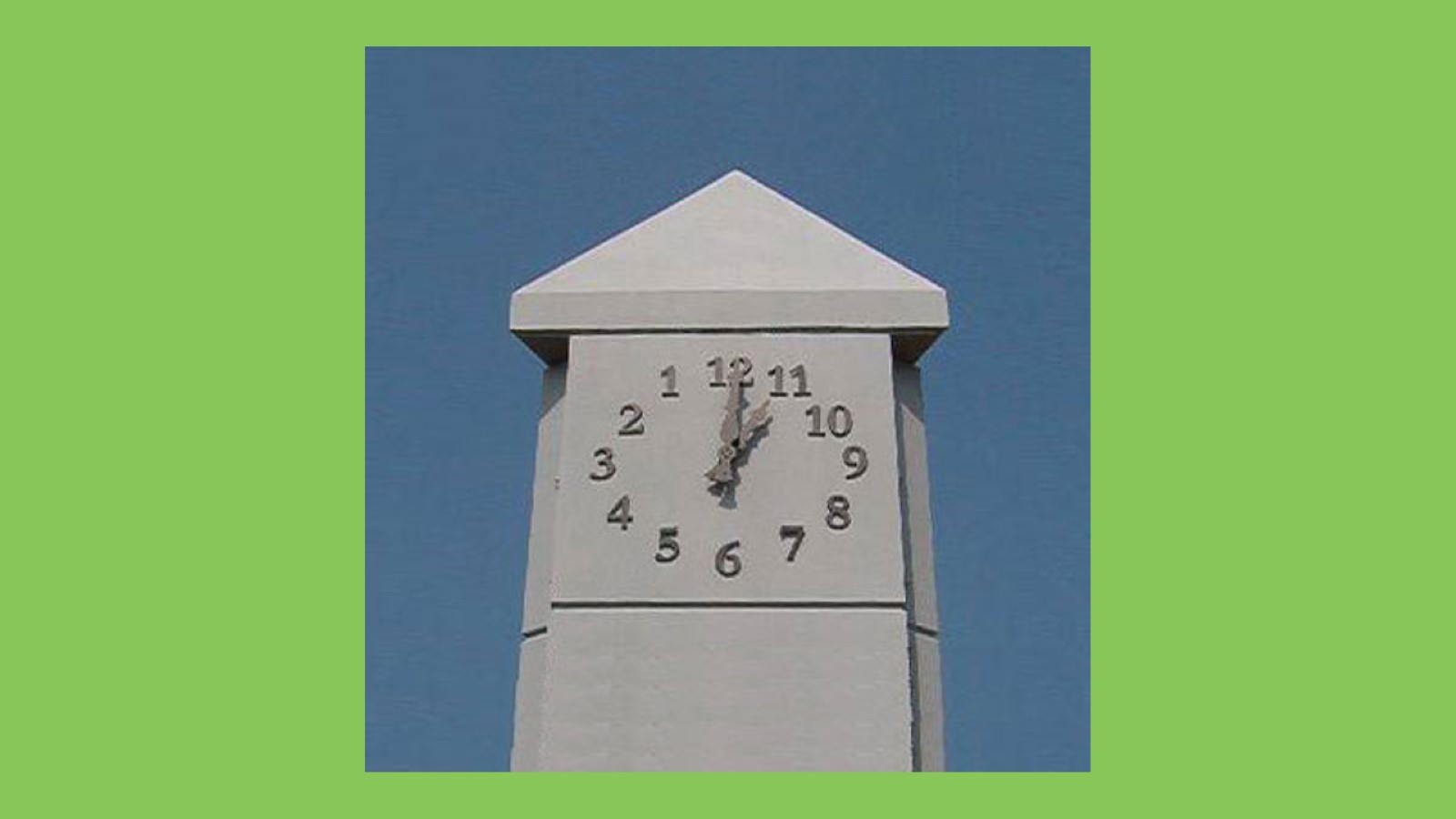 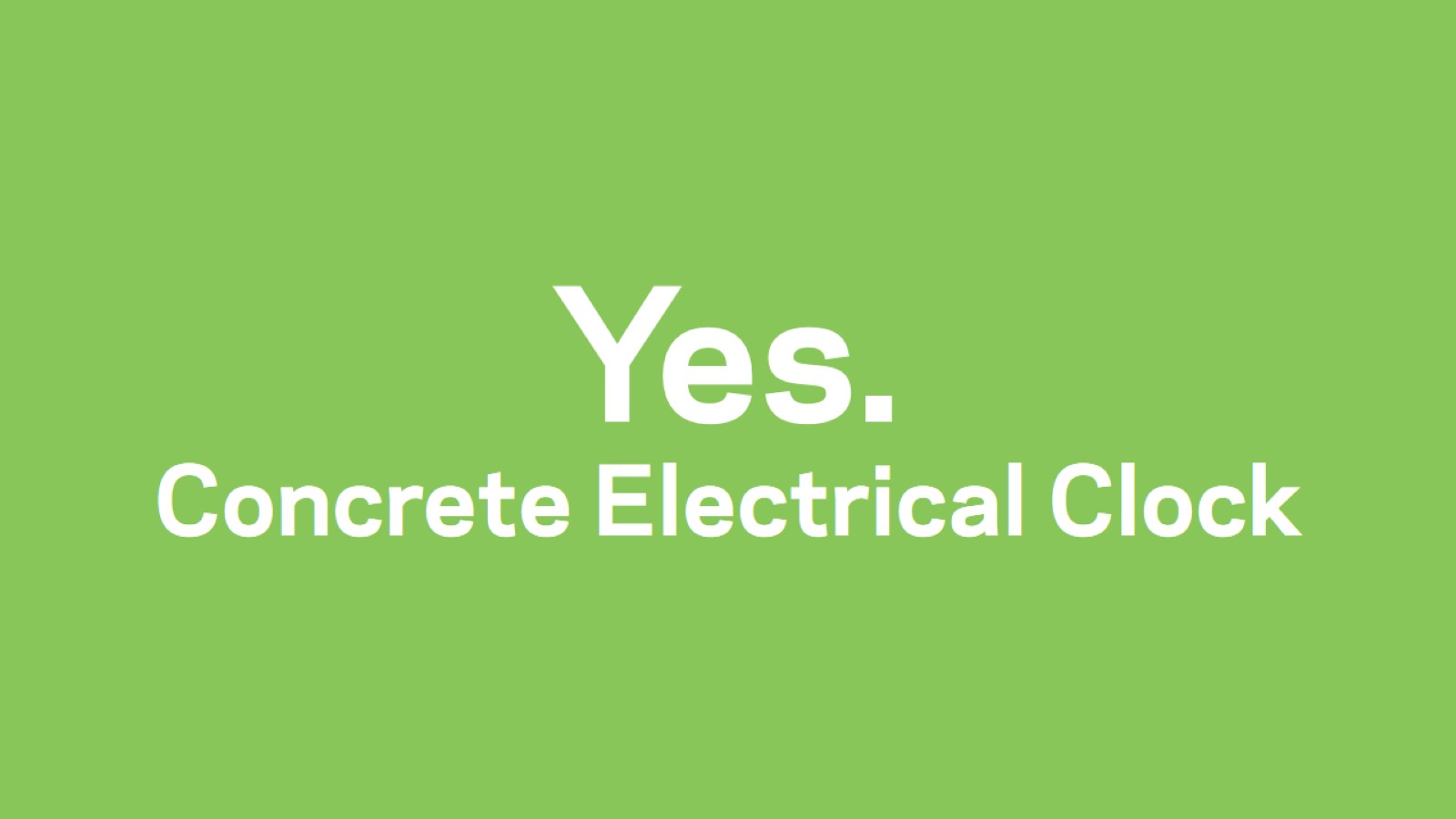 Yes.Concrete Electrical Clock
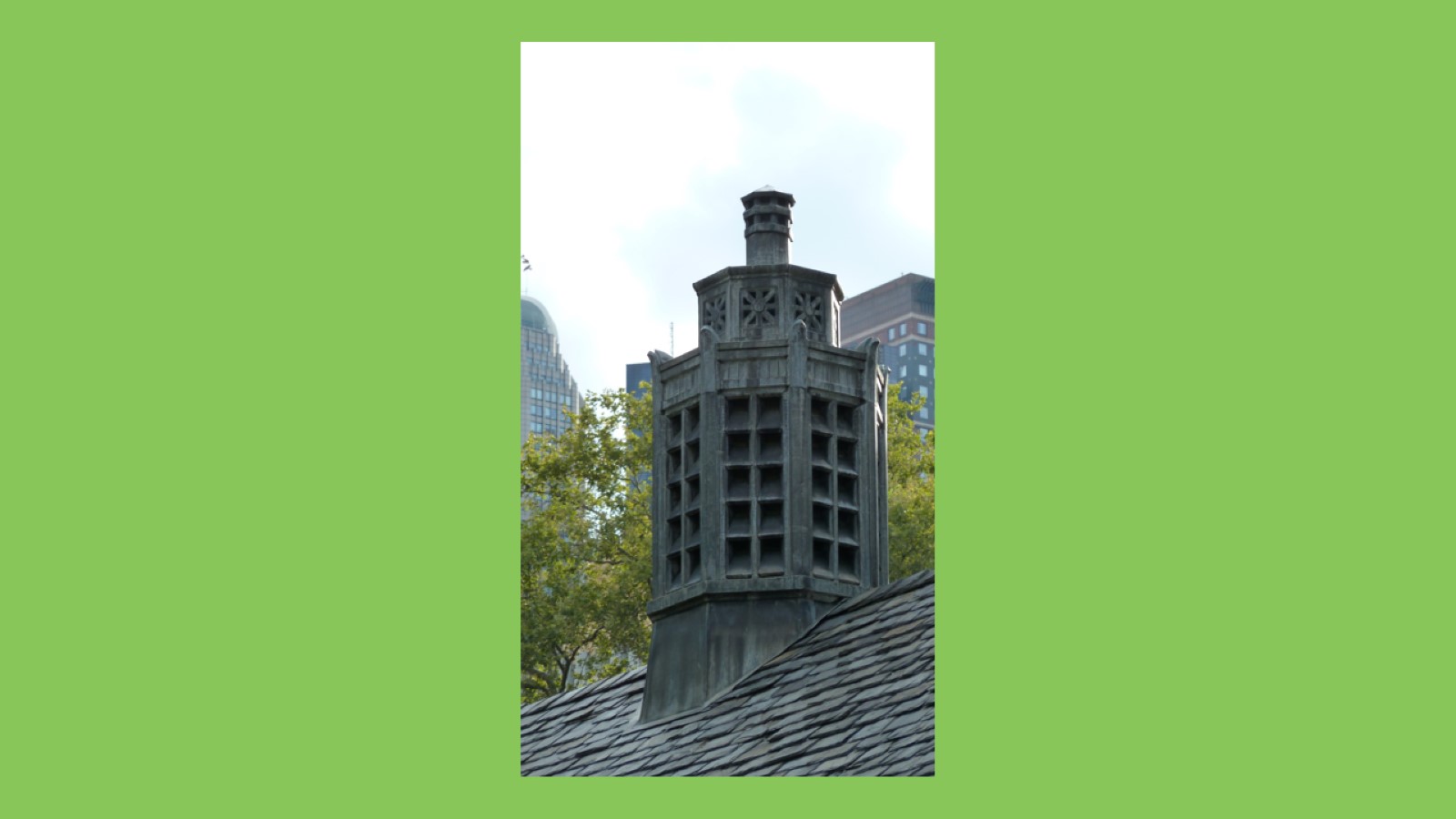 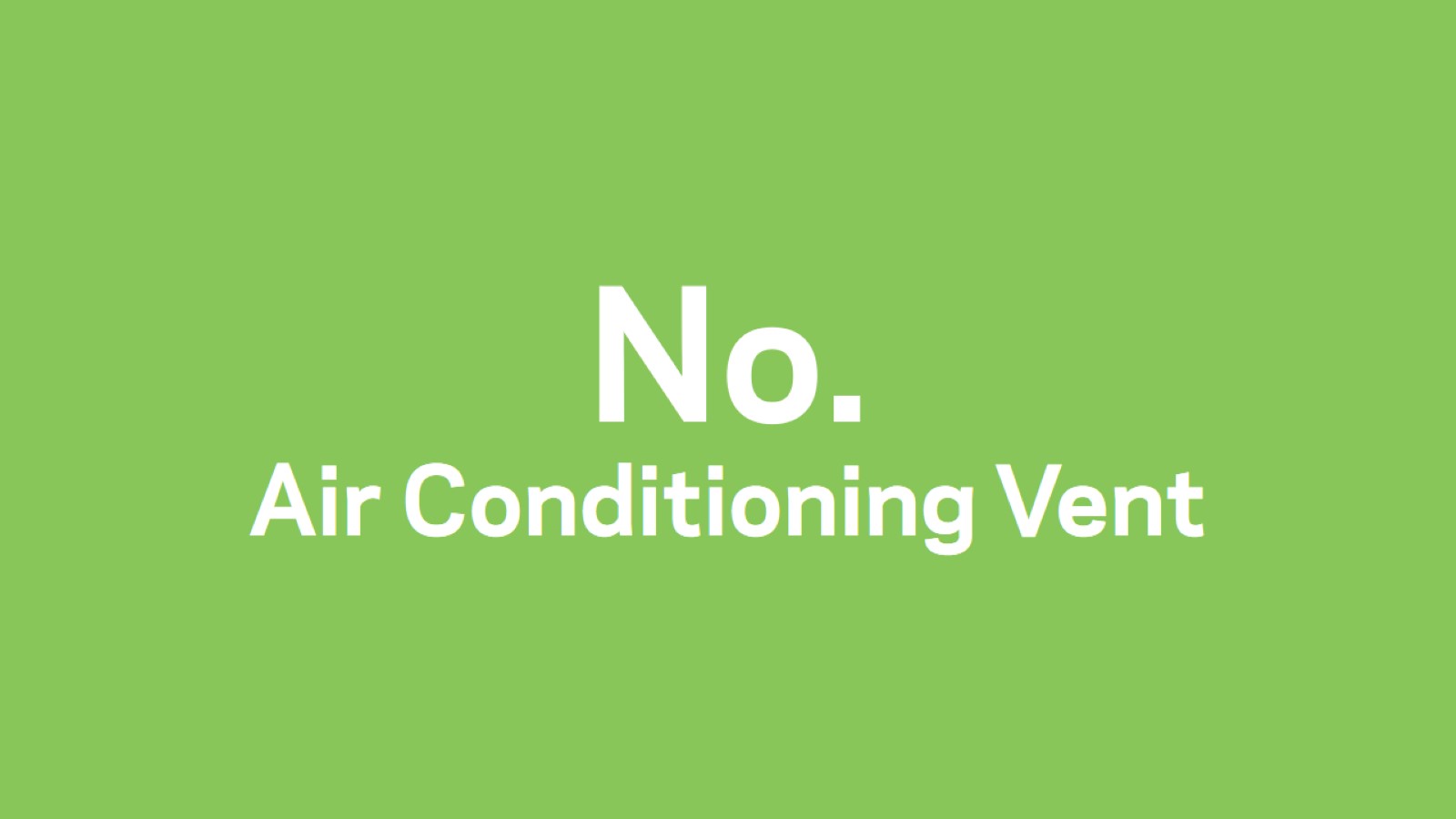 No.Air Conditioning Vent
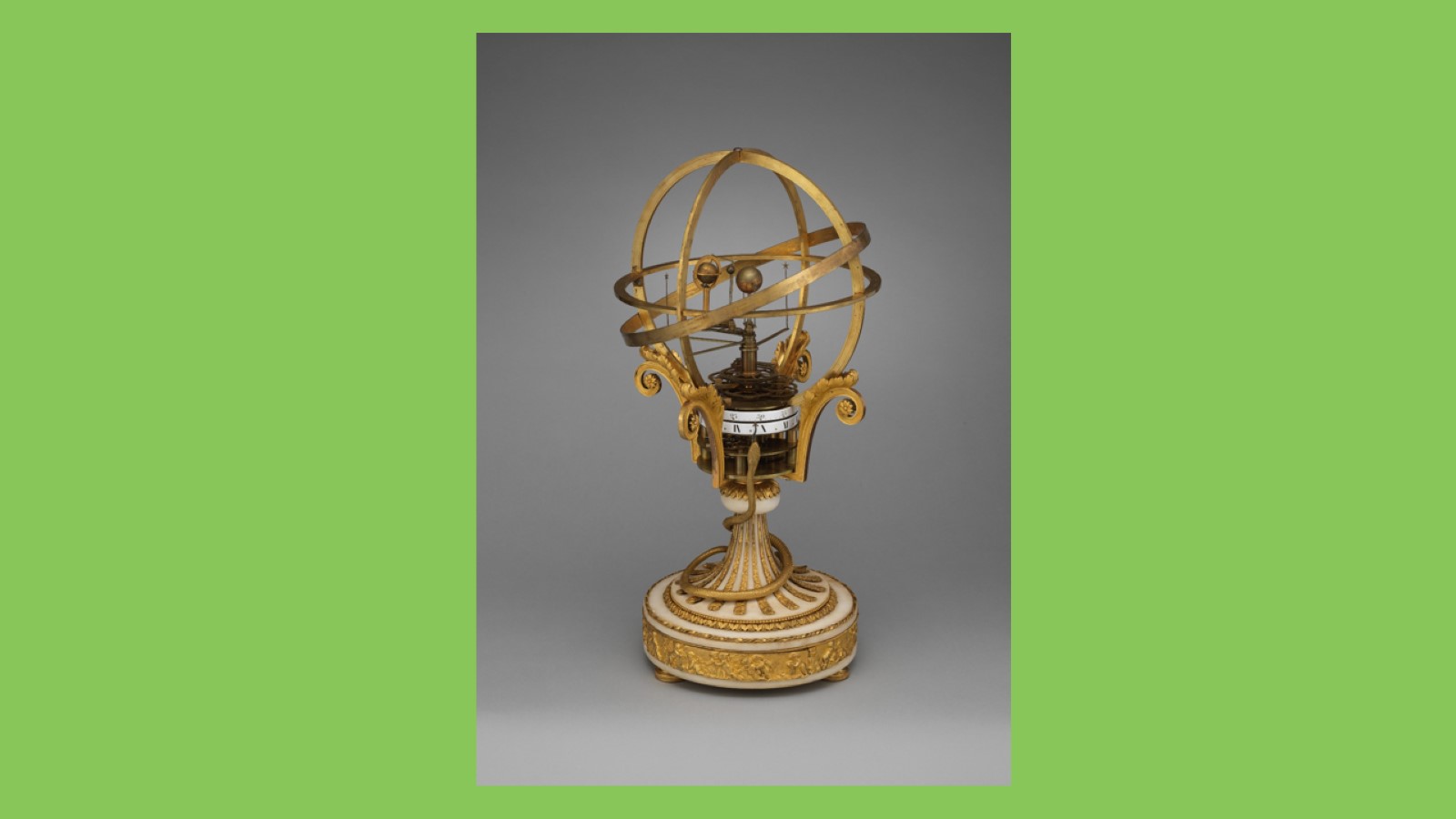 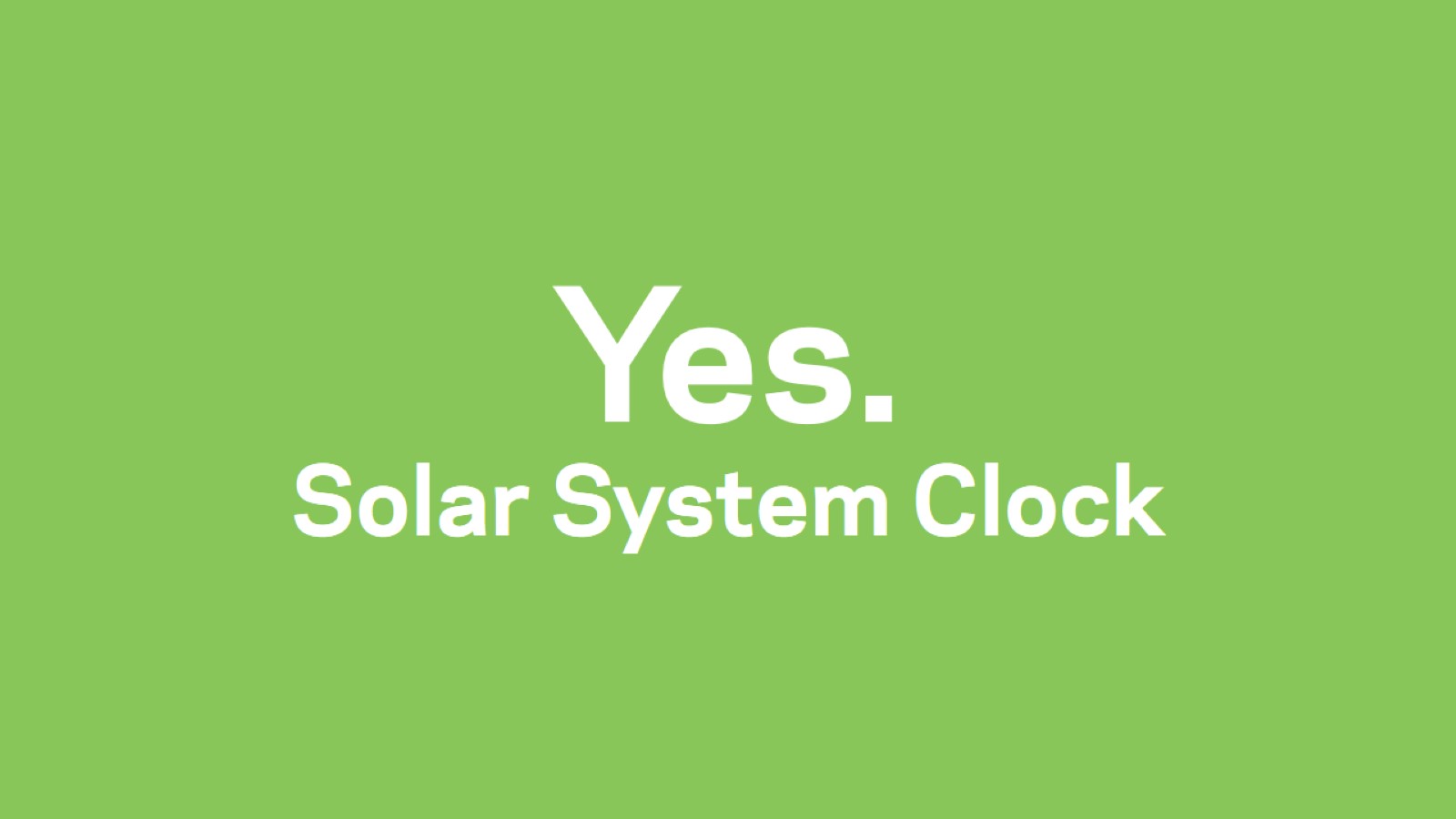 Yes.Solar System Clock
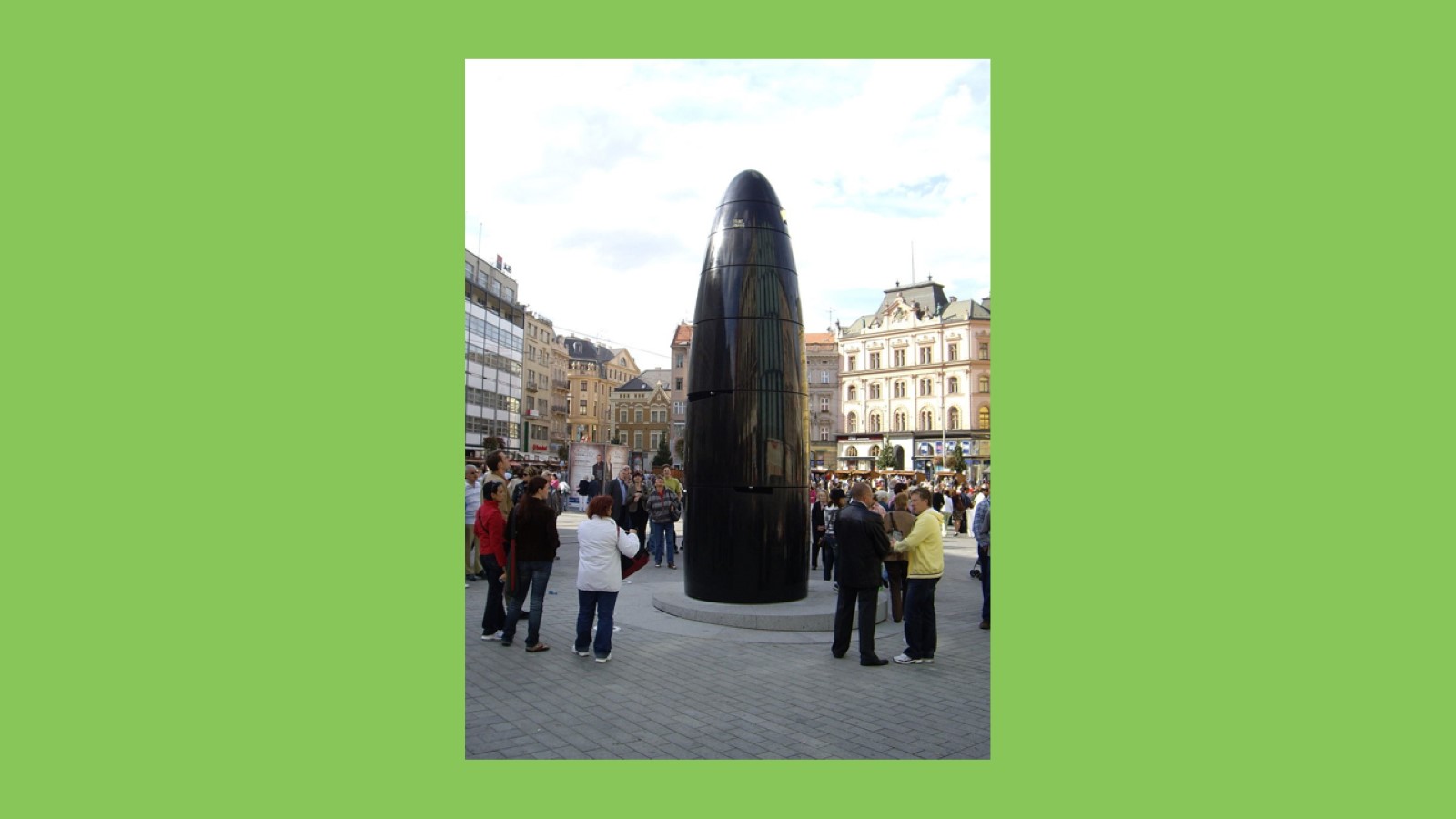 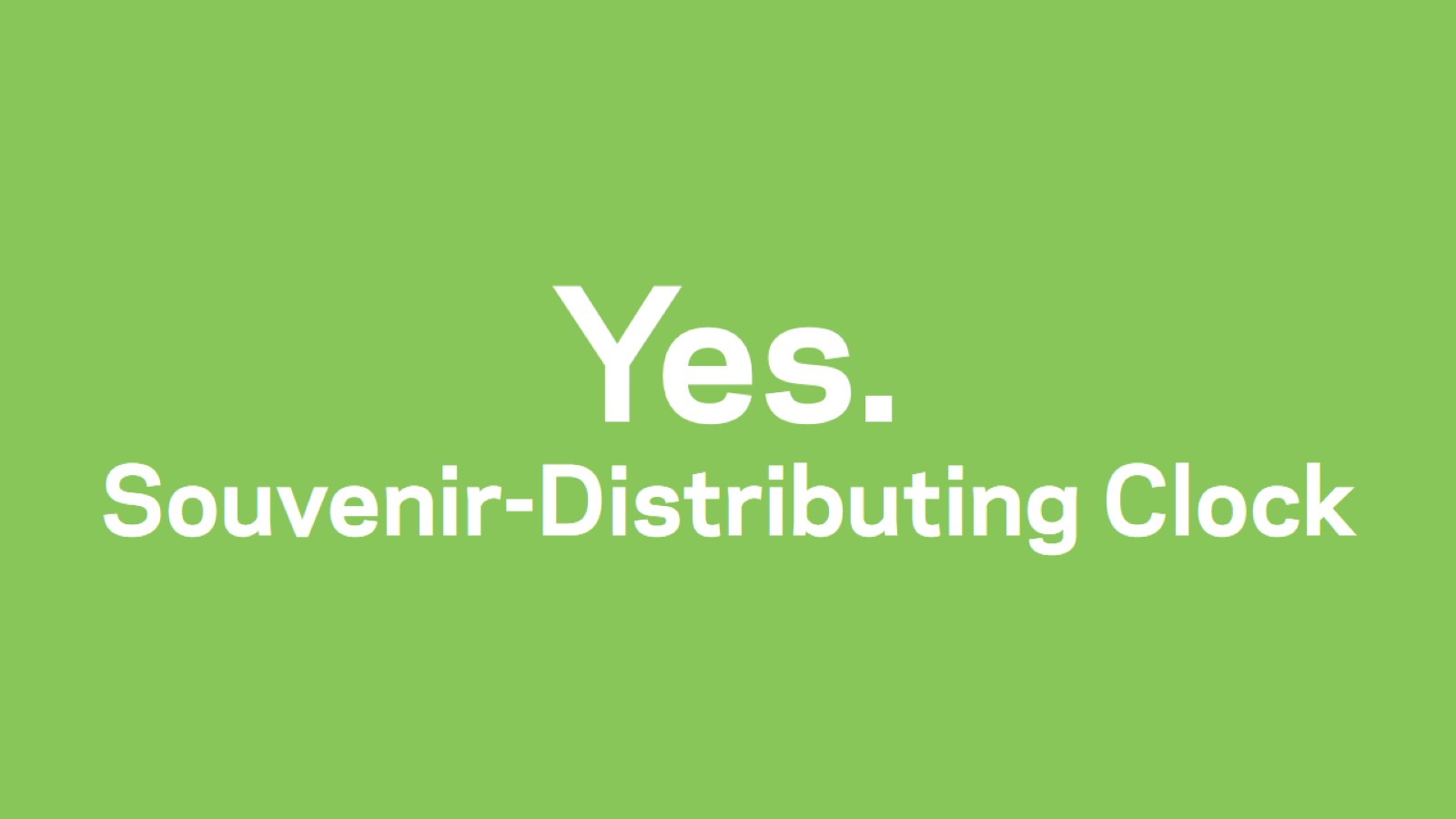 Yes.Souvenir-Distributing Clock
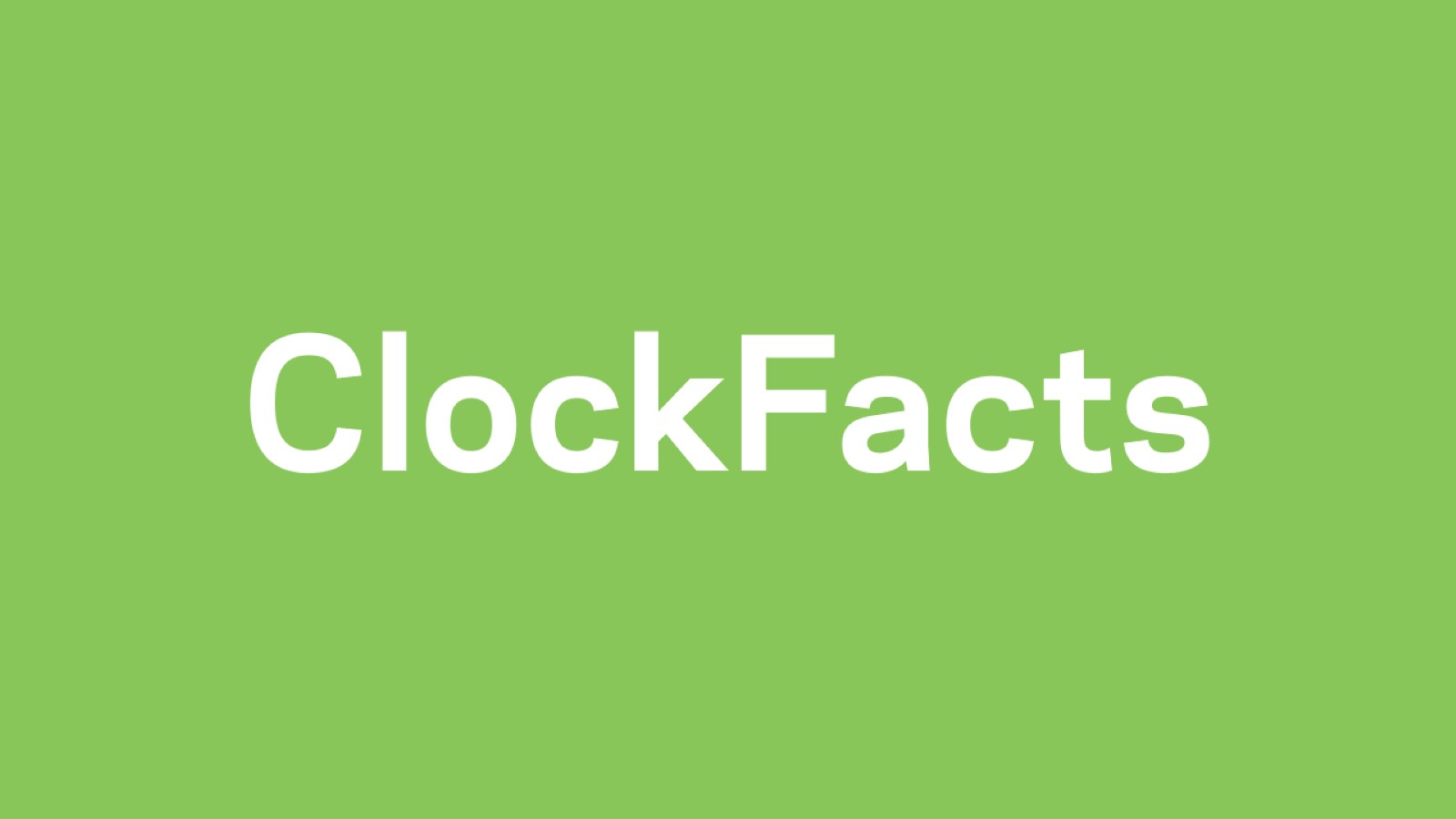 ClockFacts
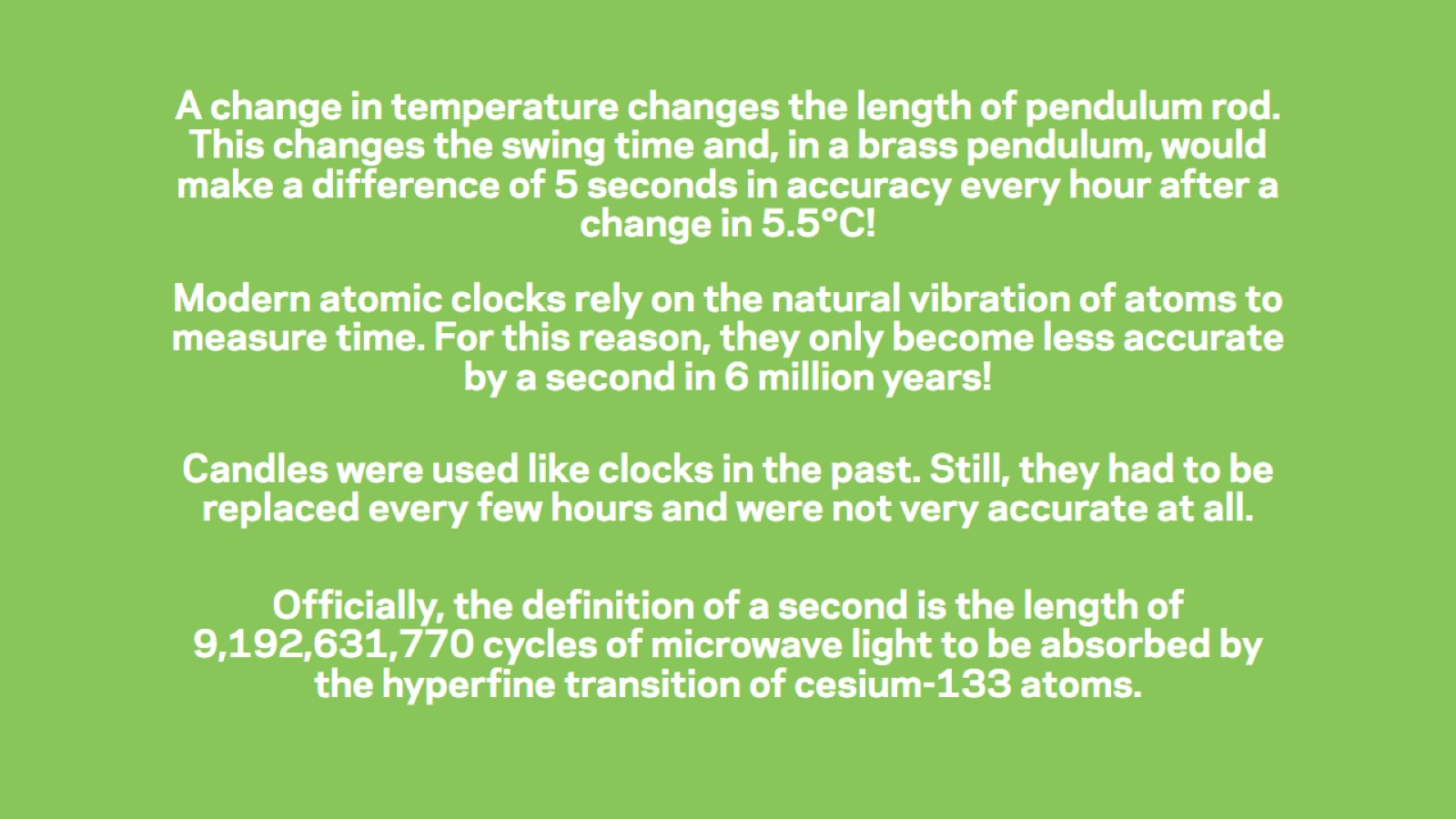 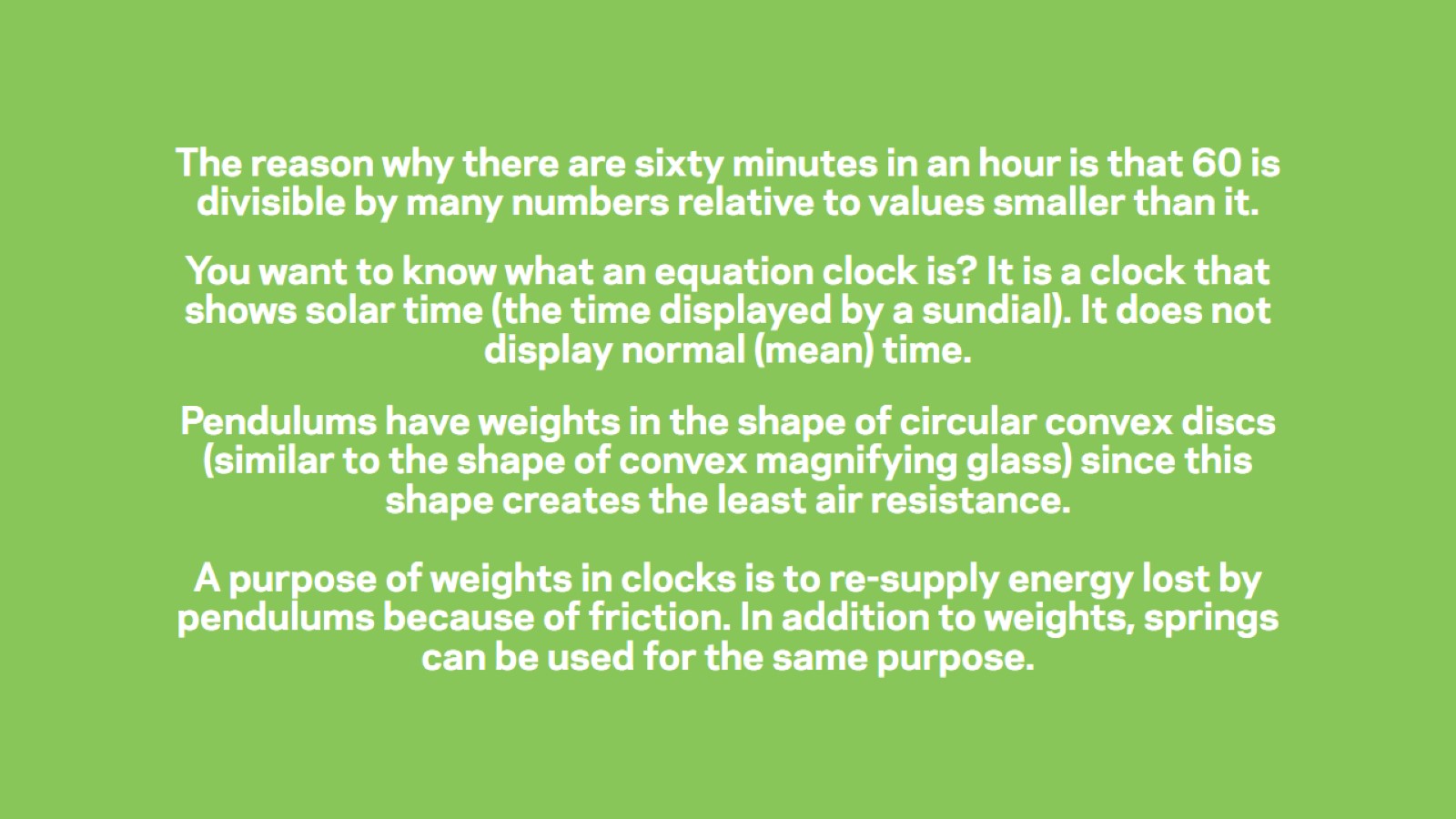 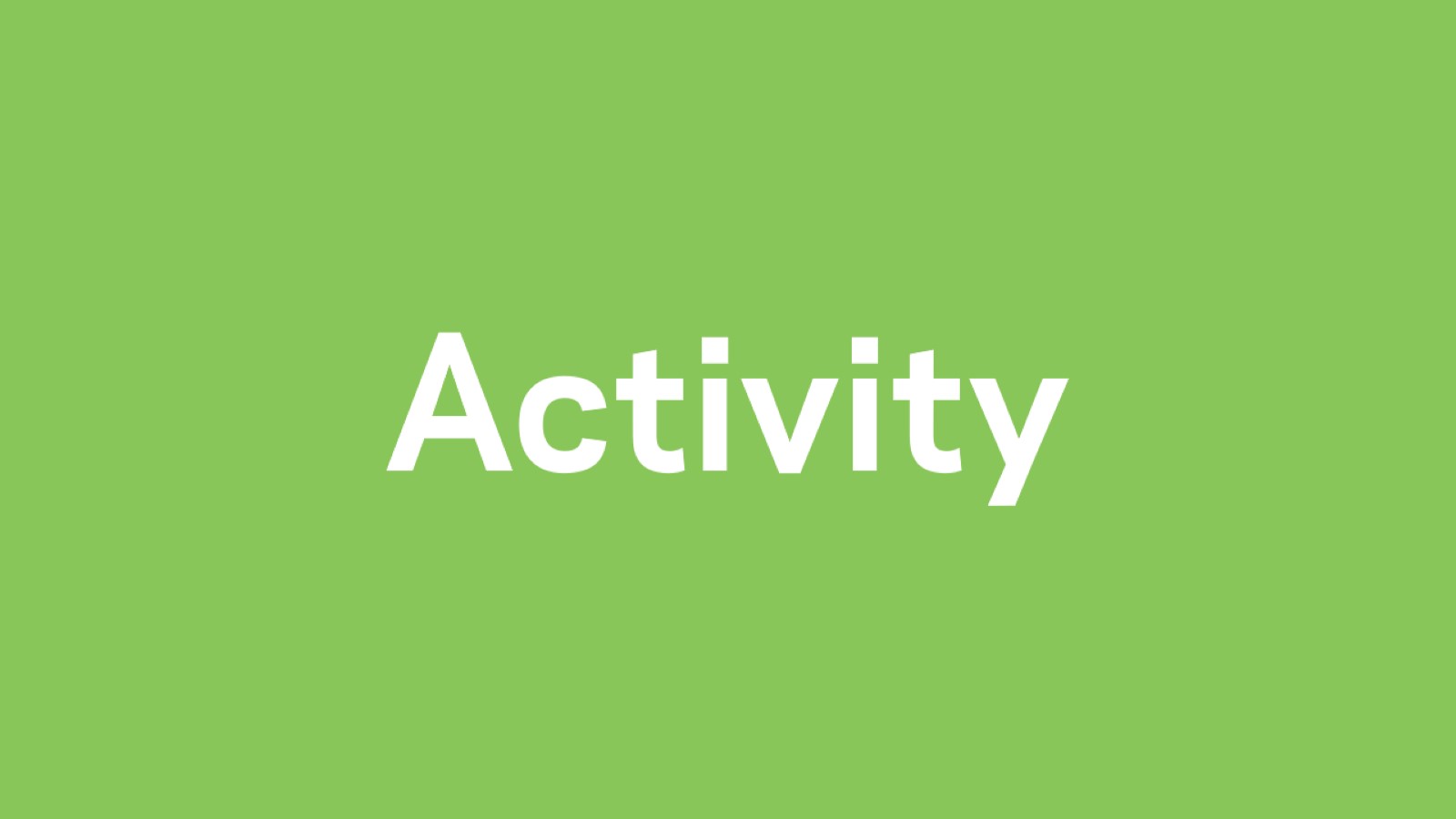 Activity
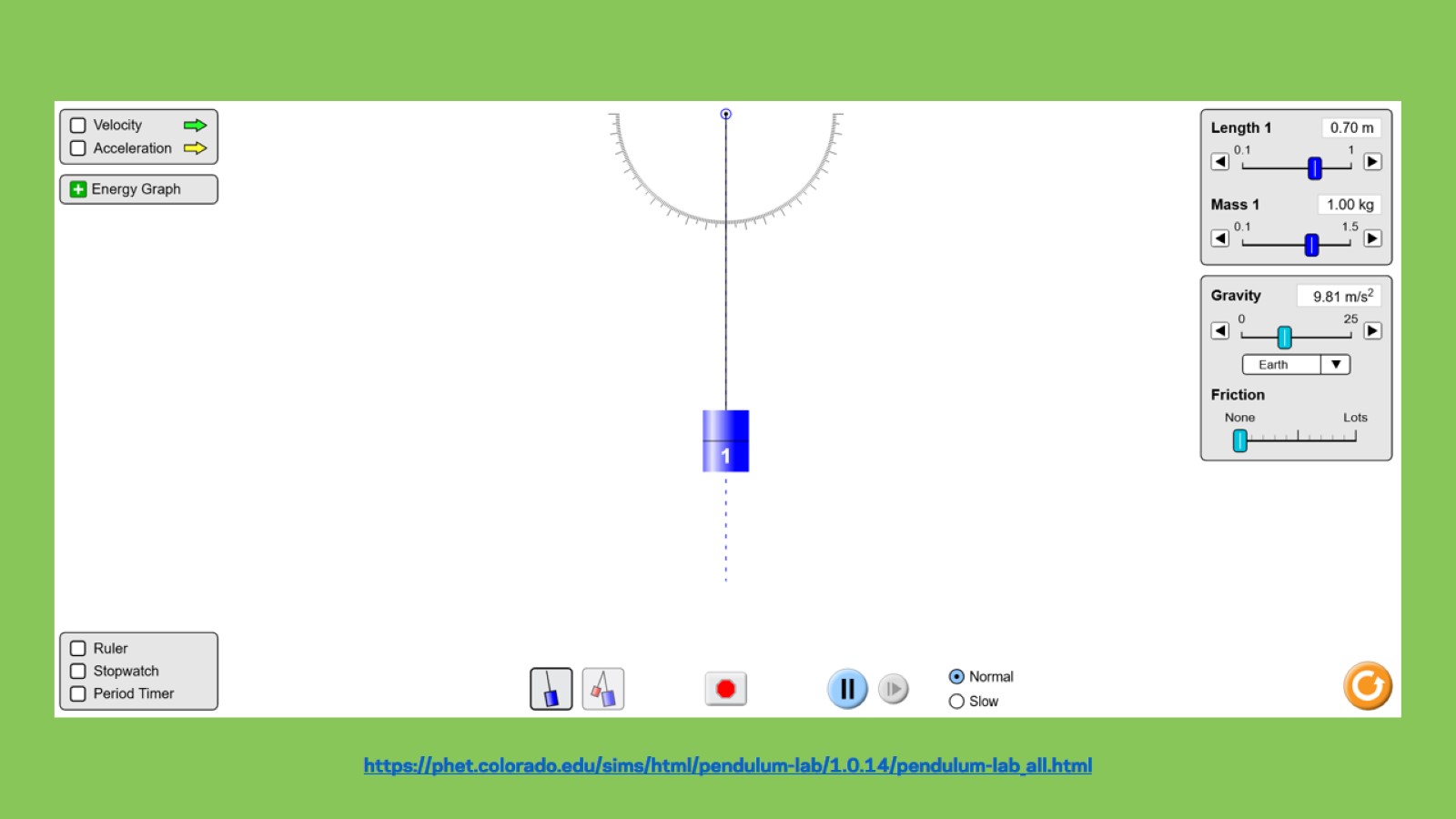 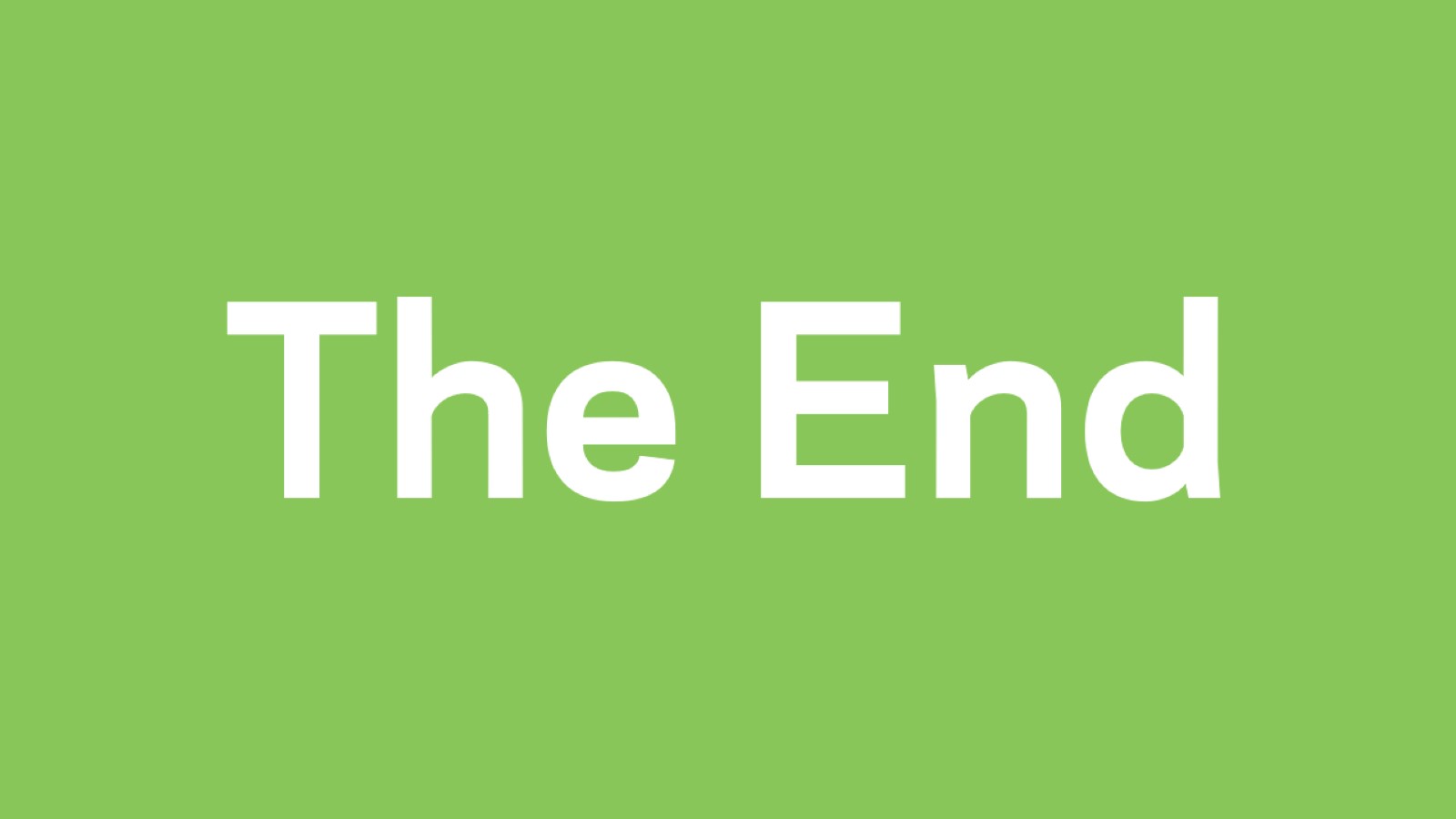 The End